Capturing Footage of Young Jovian Worlds
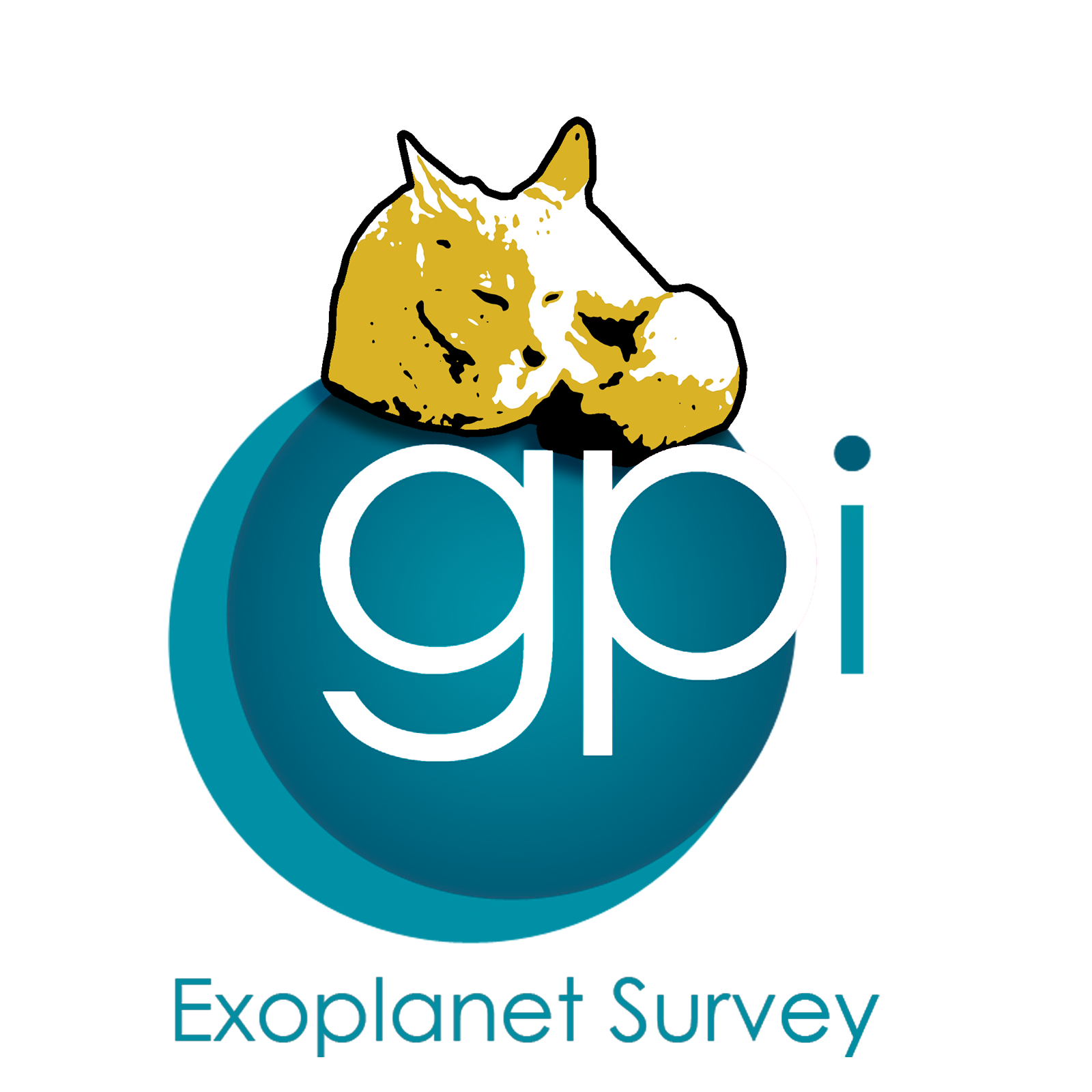 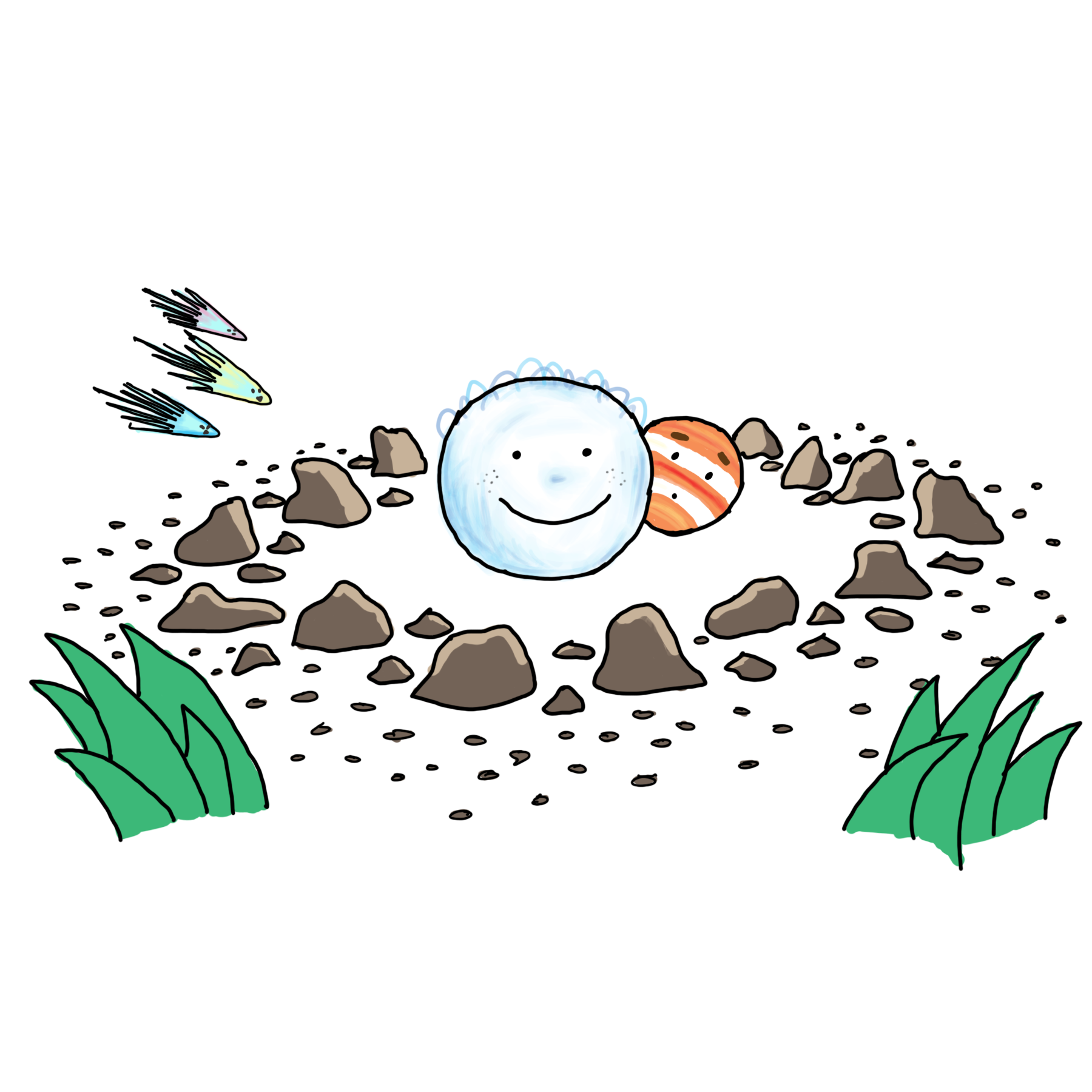 Jason Wang (Caltech)
As part of the Gemini Planet Imager Exoplanet Survey
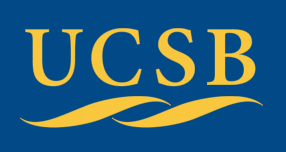 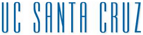 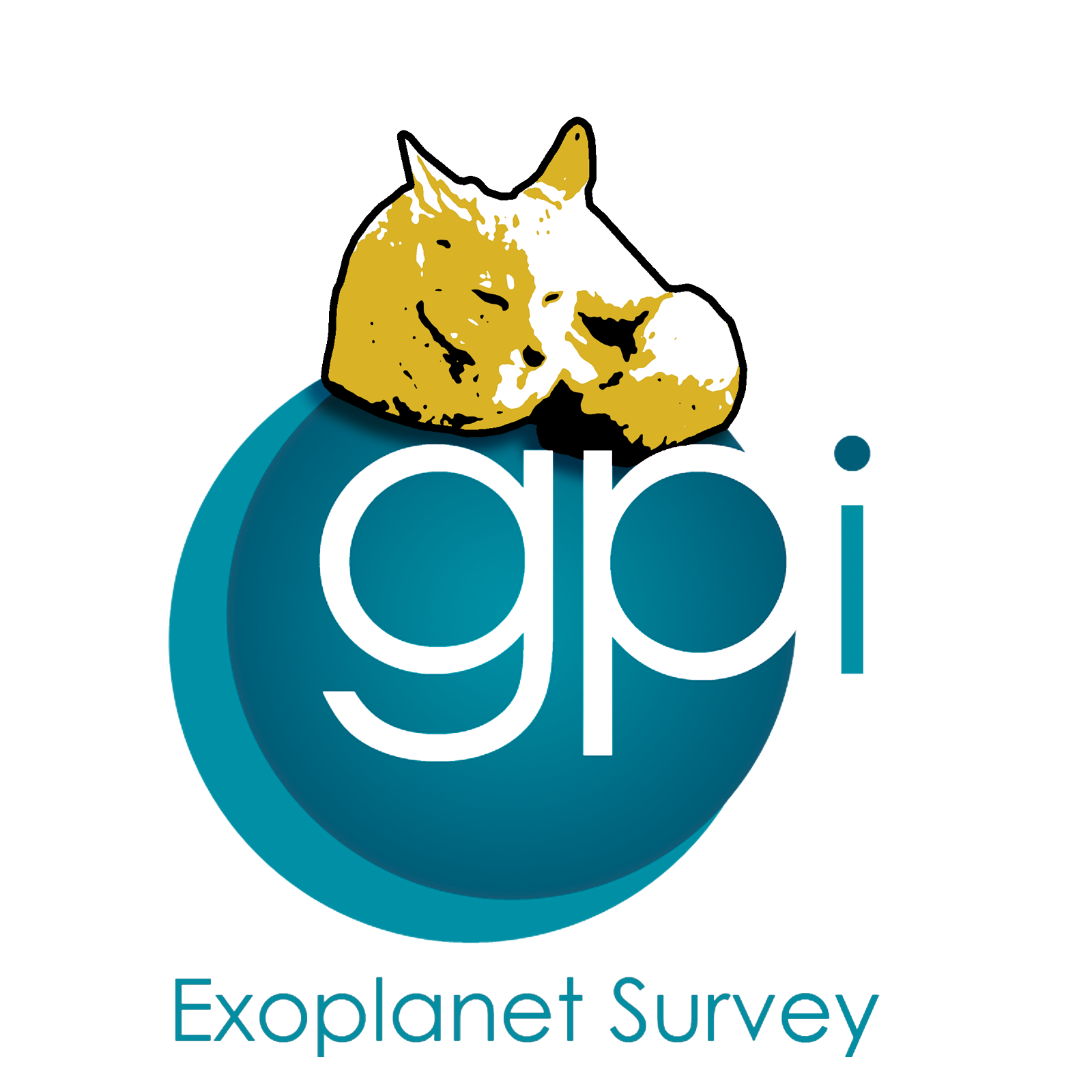 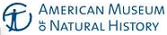 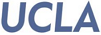 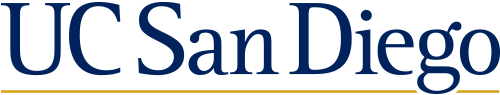 The GPIES Team
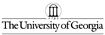 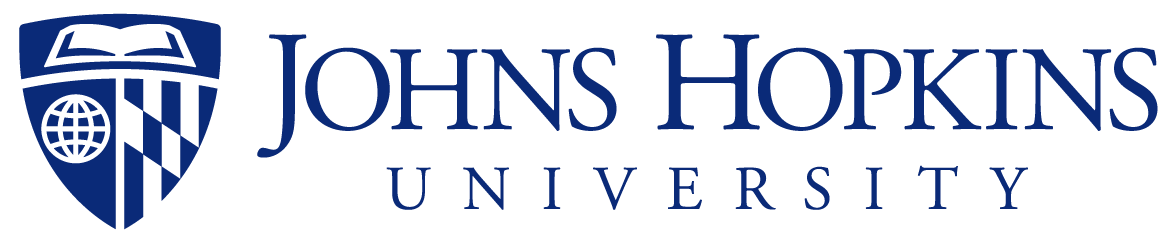 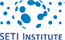 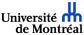 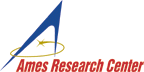 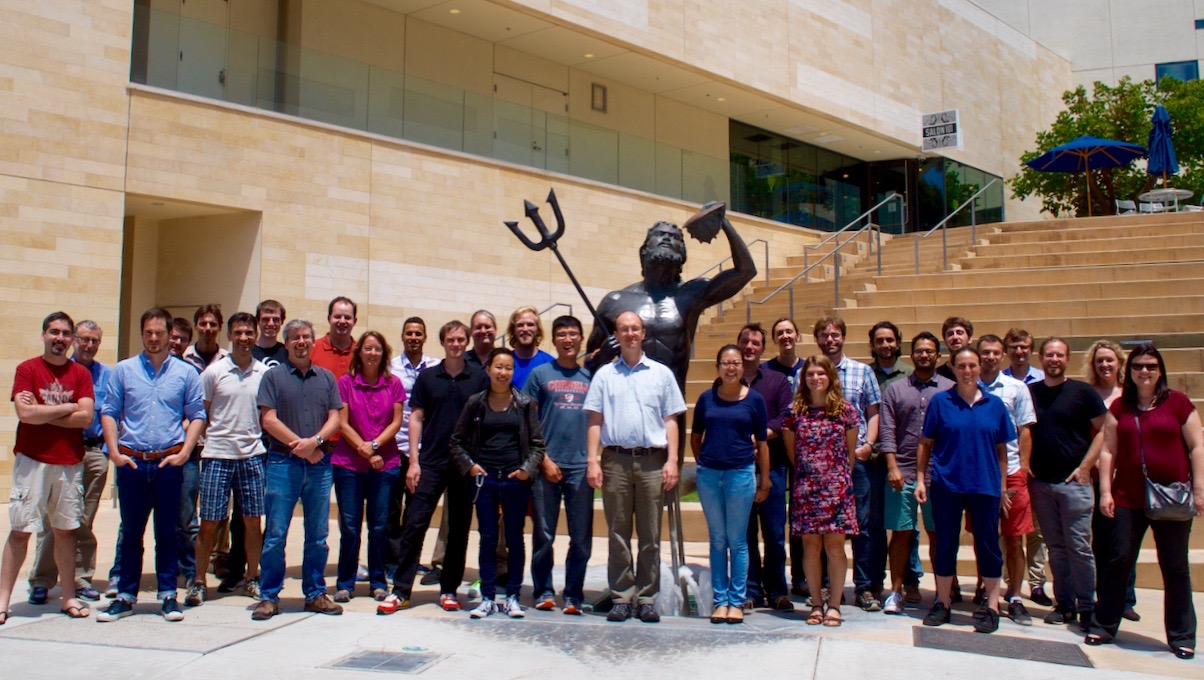 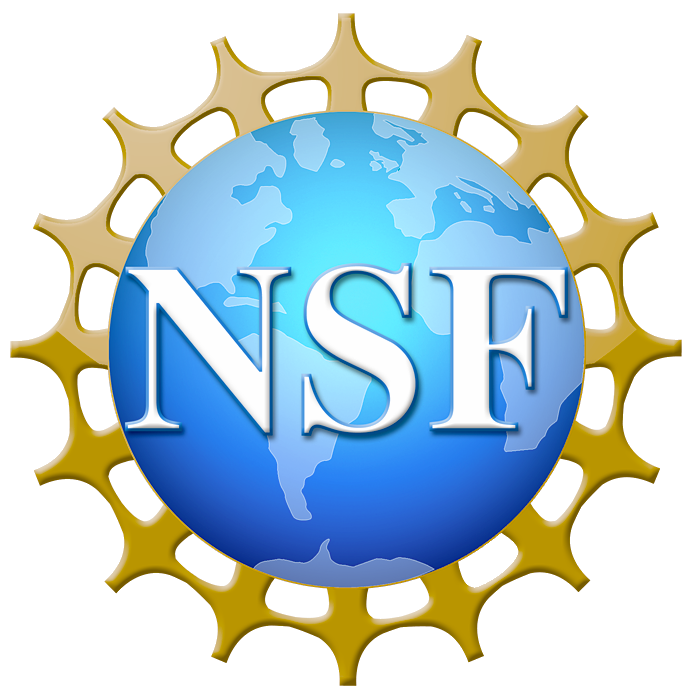 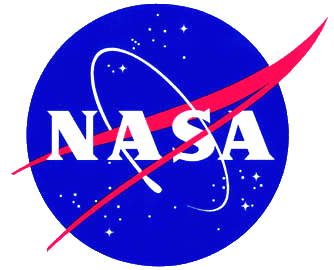 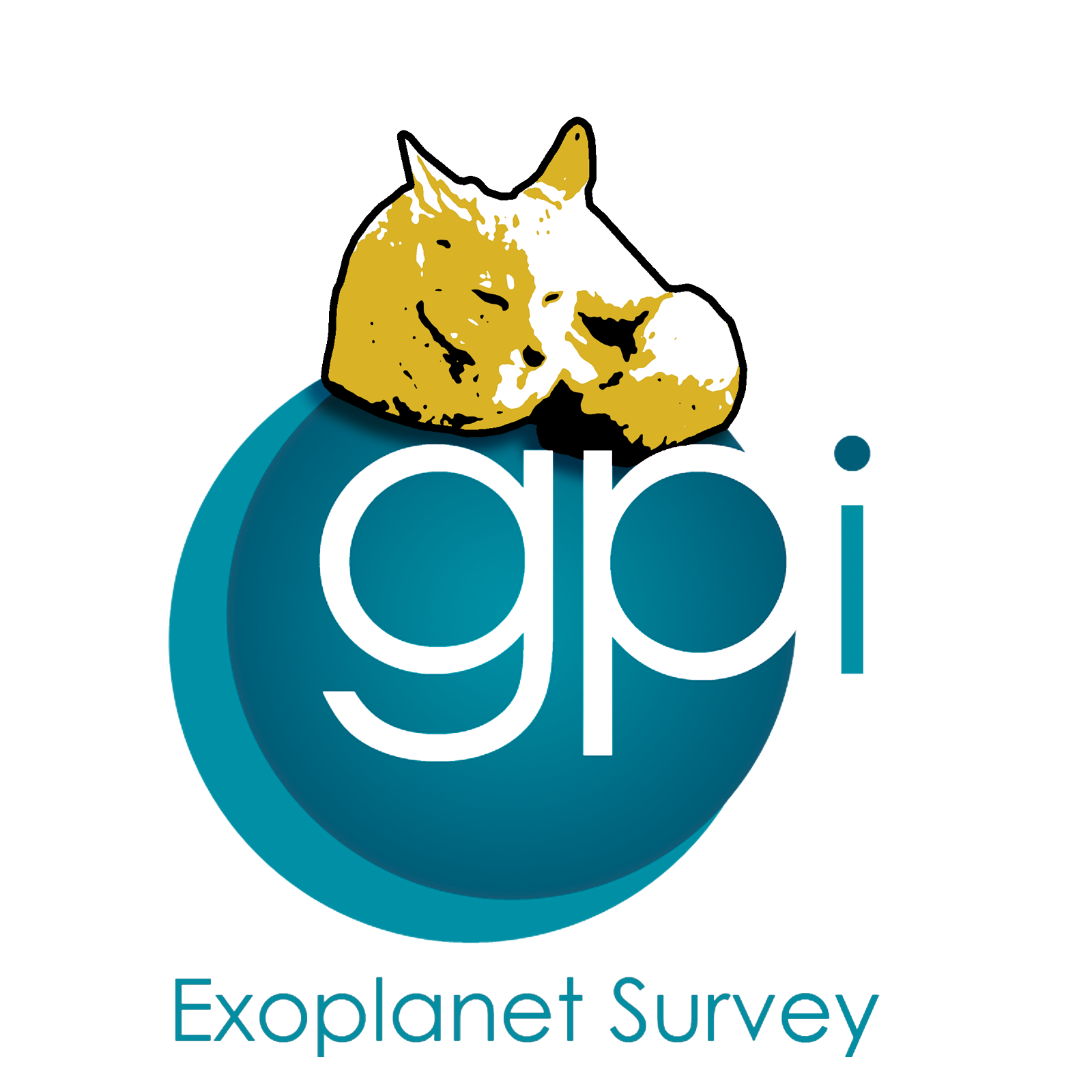 The Gemini Planet Imager
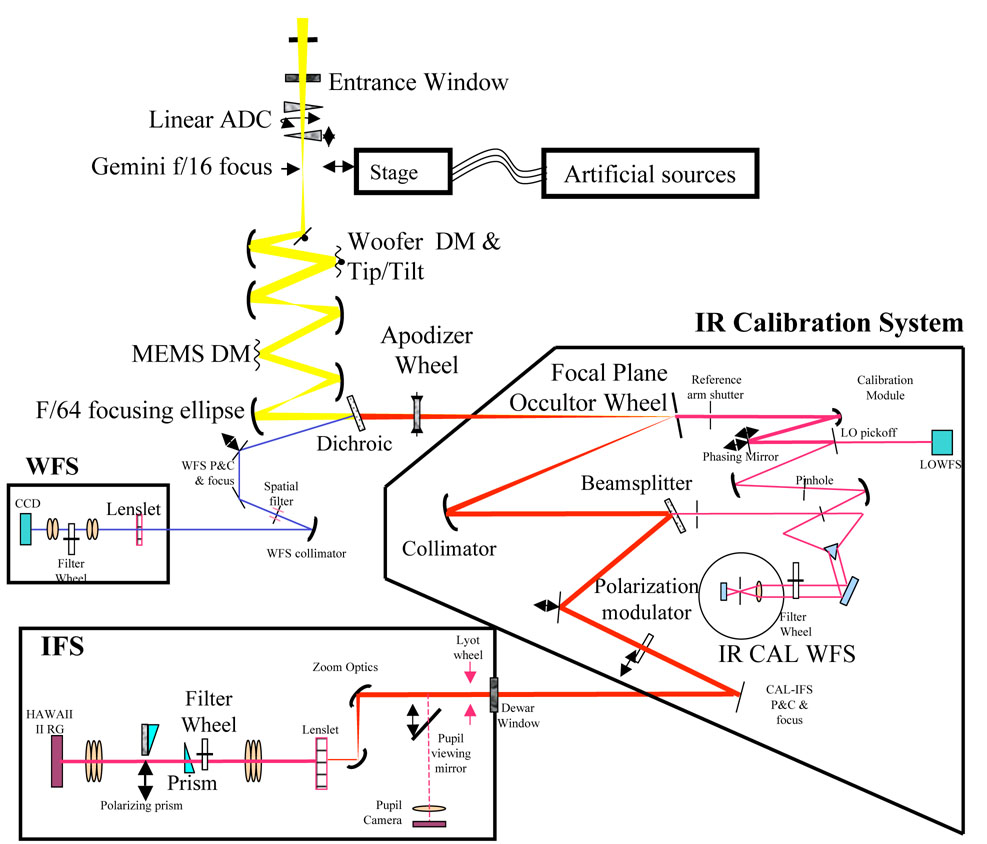 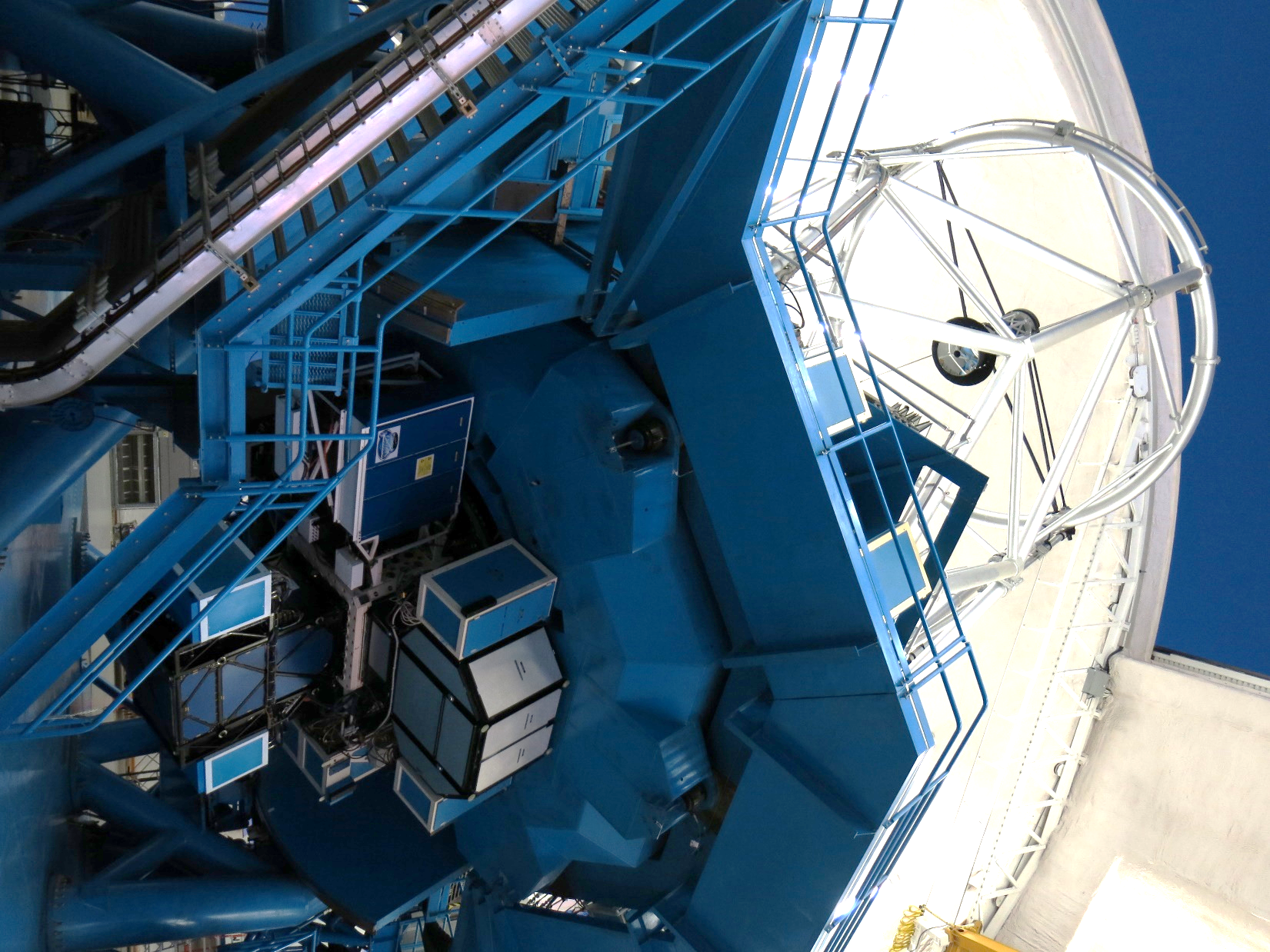 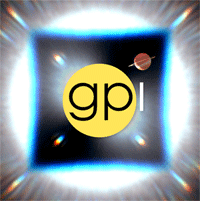 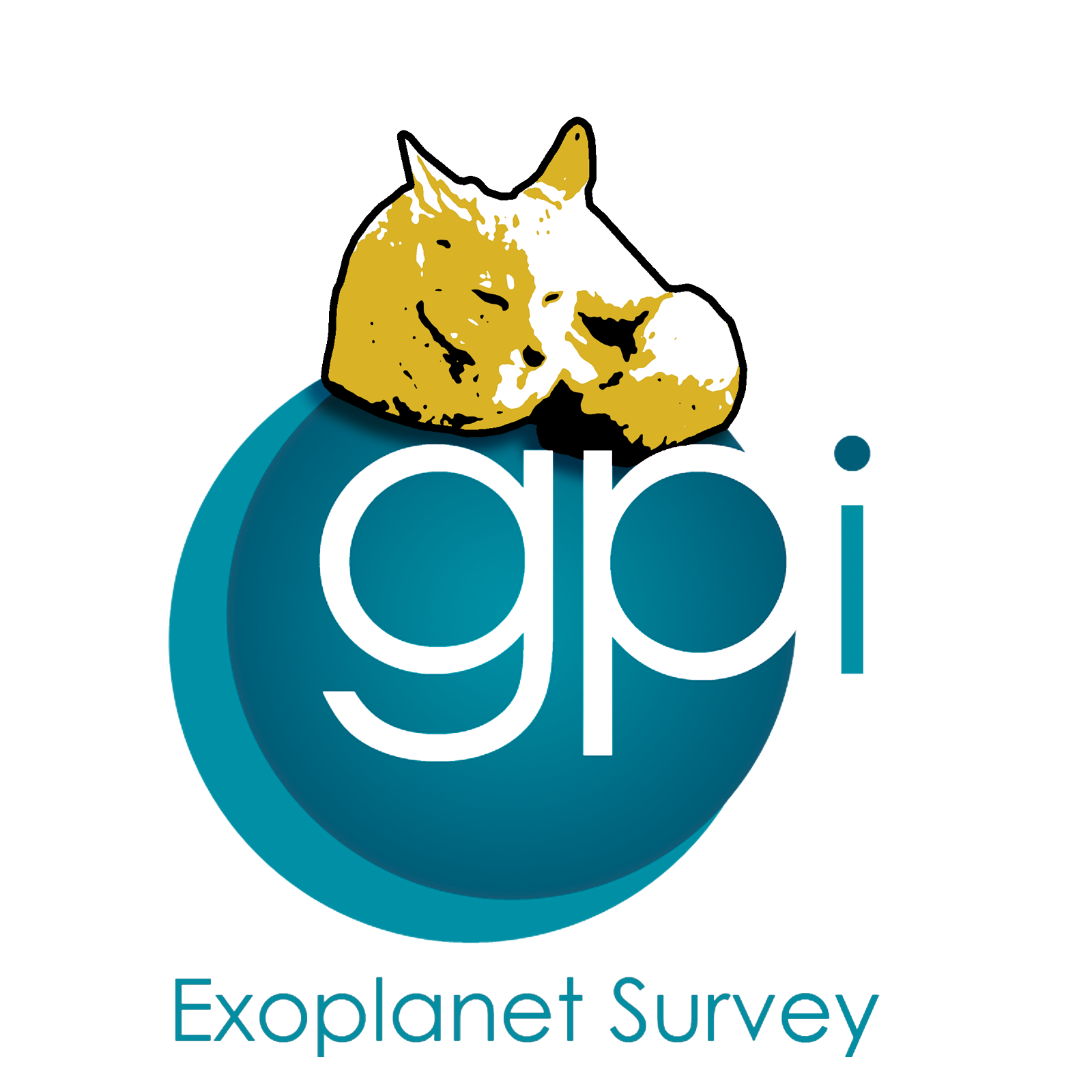 The Gemini Planet Imager
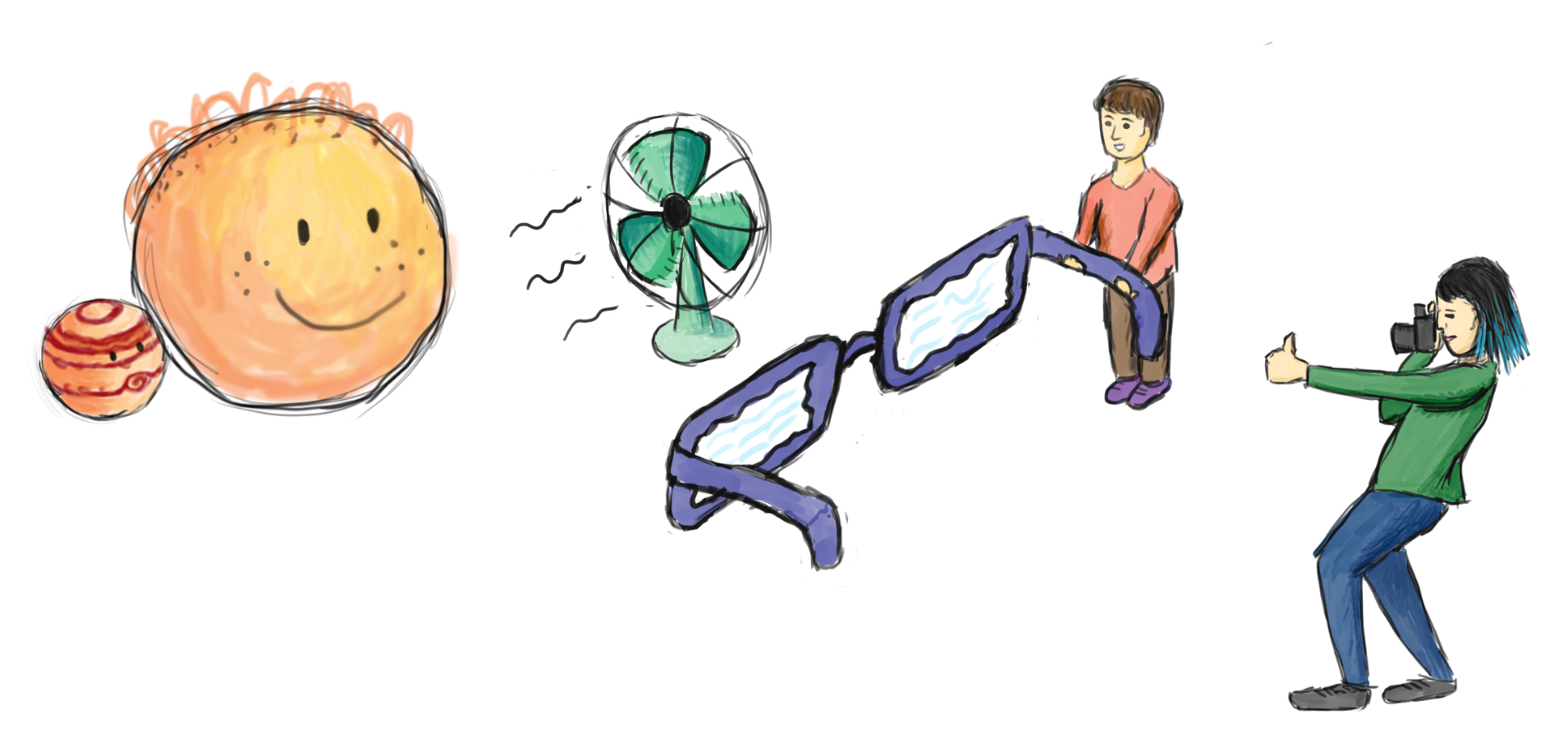 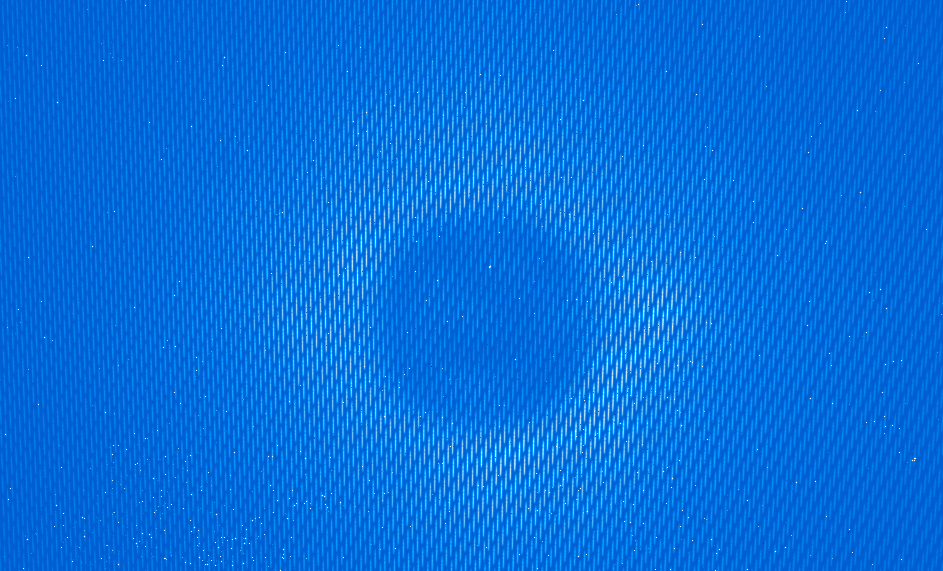 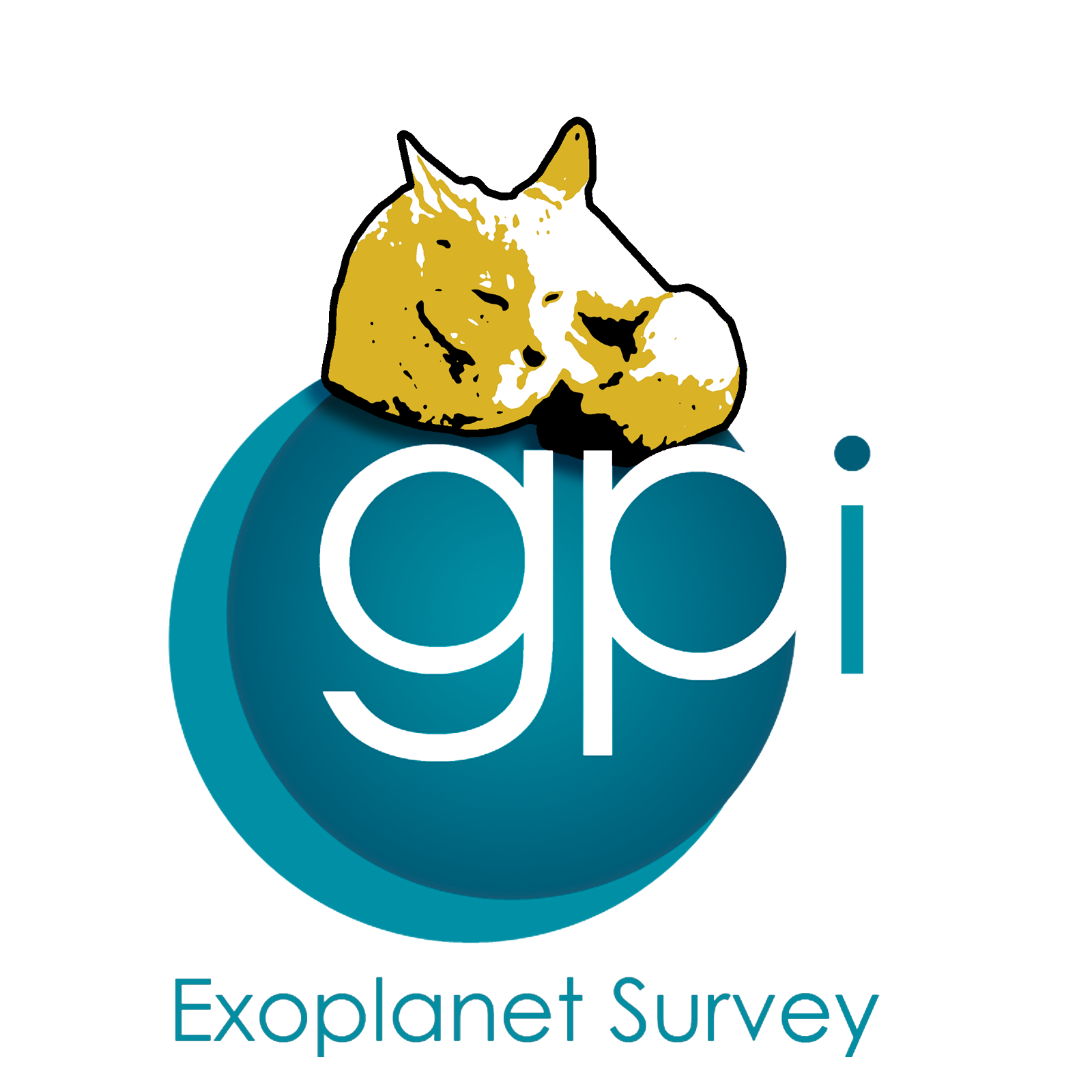 Integral Field Spectrograph
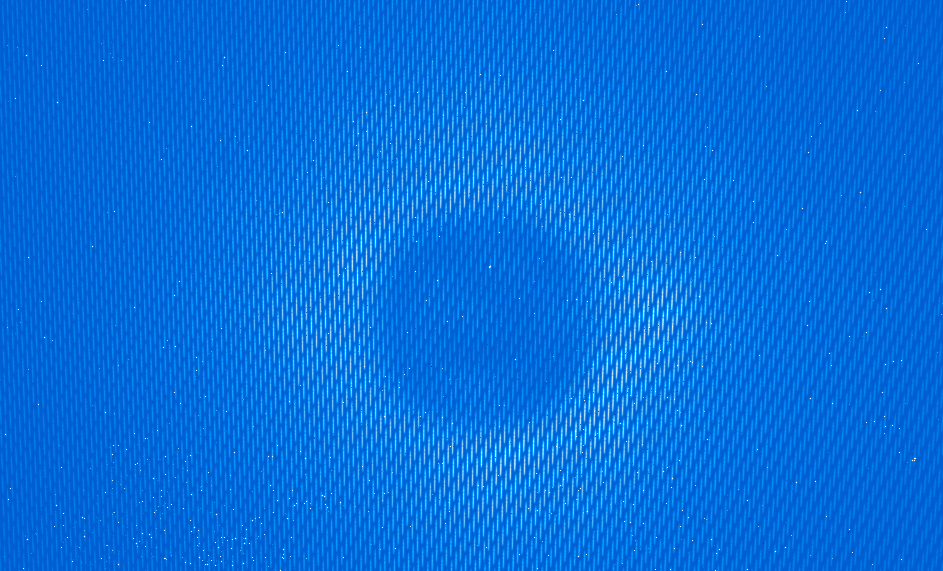 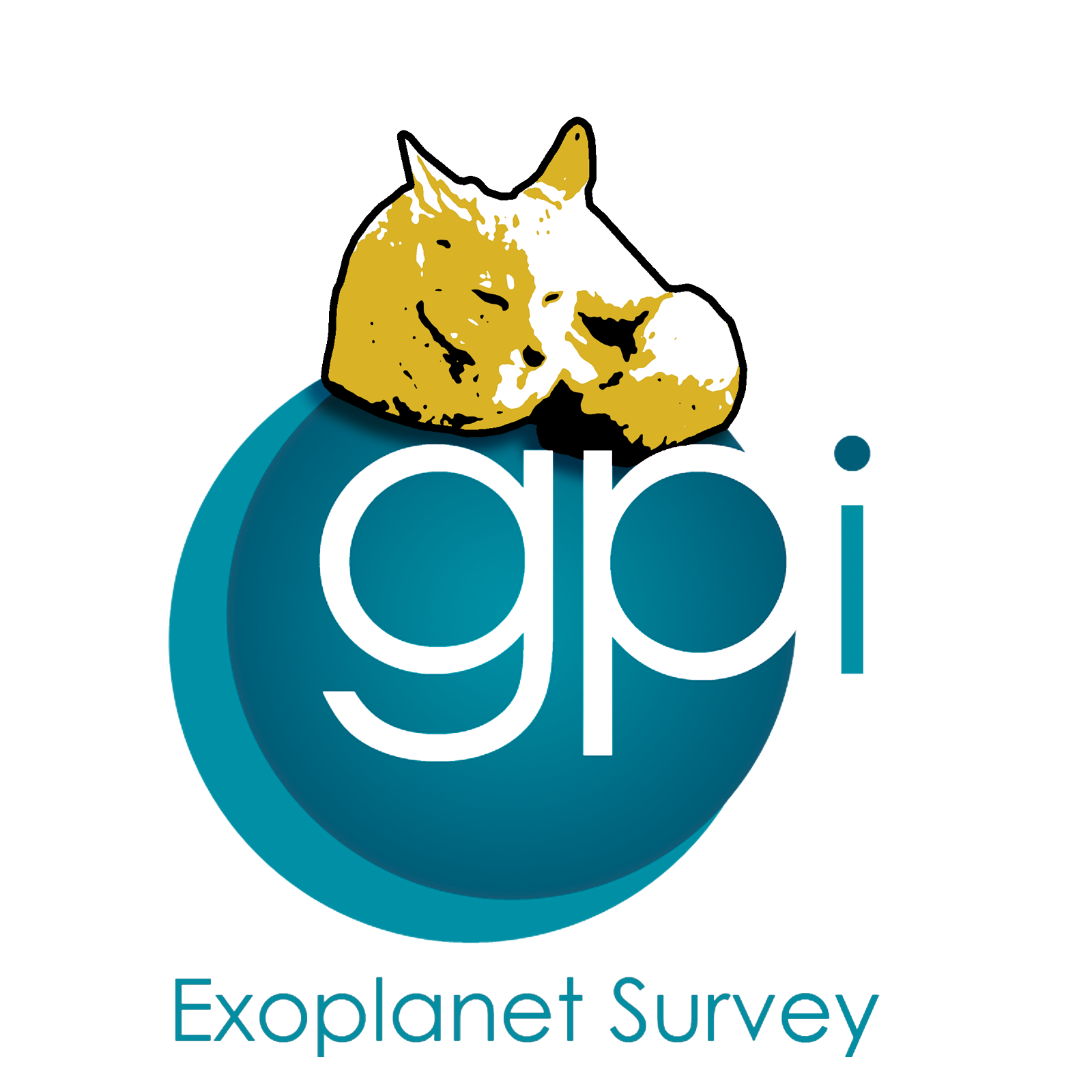 Spectral DatacubesCan you find the planet?
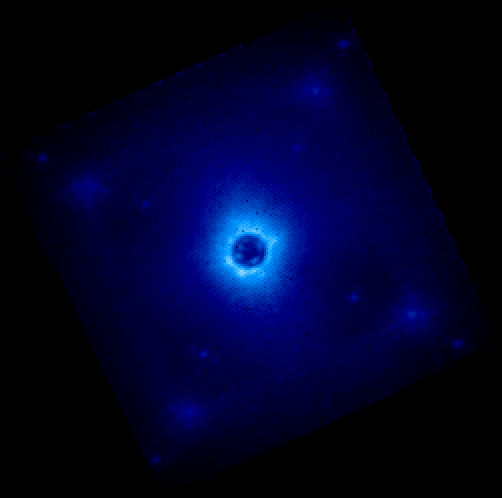 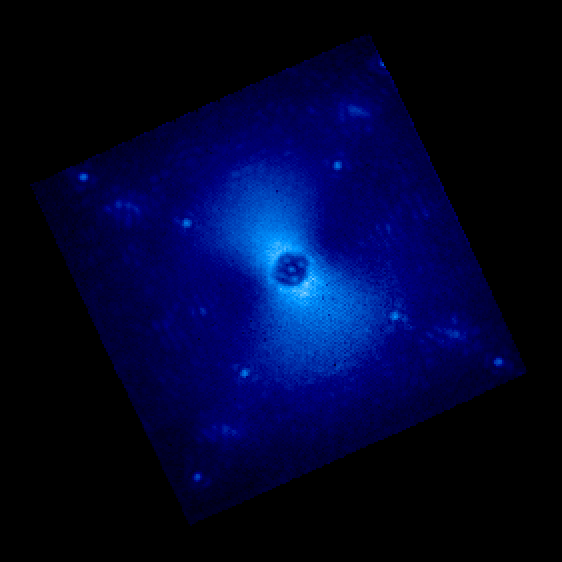 ???
β Pic b: ~10-4 contrast
51 Eri b: ~10-6 contrast
GPI Data Reduction Pipeline (open-source on Github)
Leads: Marshall Perrin, Jérôme Maire, Kate Follette
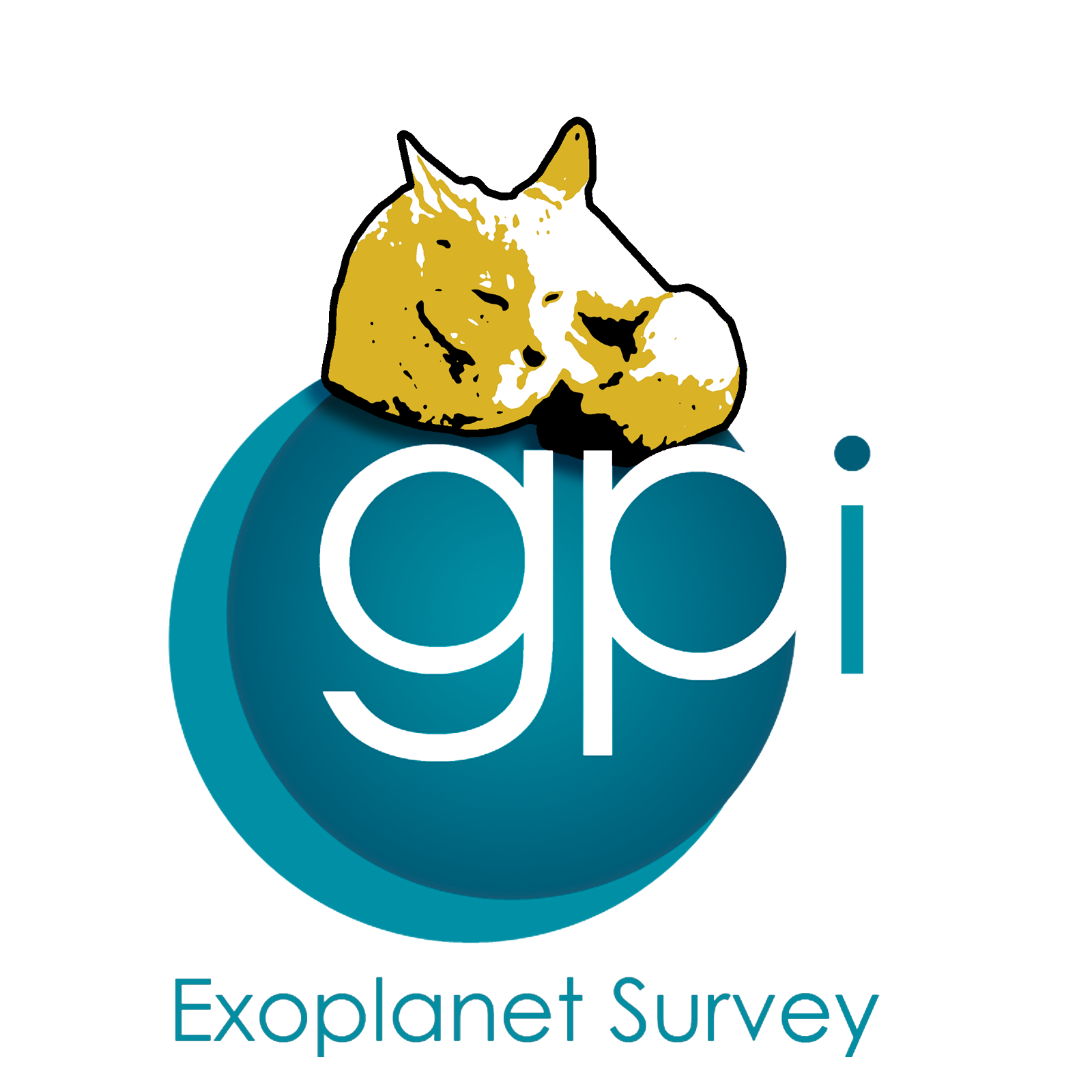 Stellar PSF Subtraction
Use data taken at other times and wavelengths to model the star
Diversity of Images in Time
Diversity of Images in Wavelengths
Angular Differential Imaging (ADI)
Spectral Differential Imaging (SDI)
GPI data on Beta Pictoris b
Credit: Christian Marois
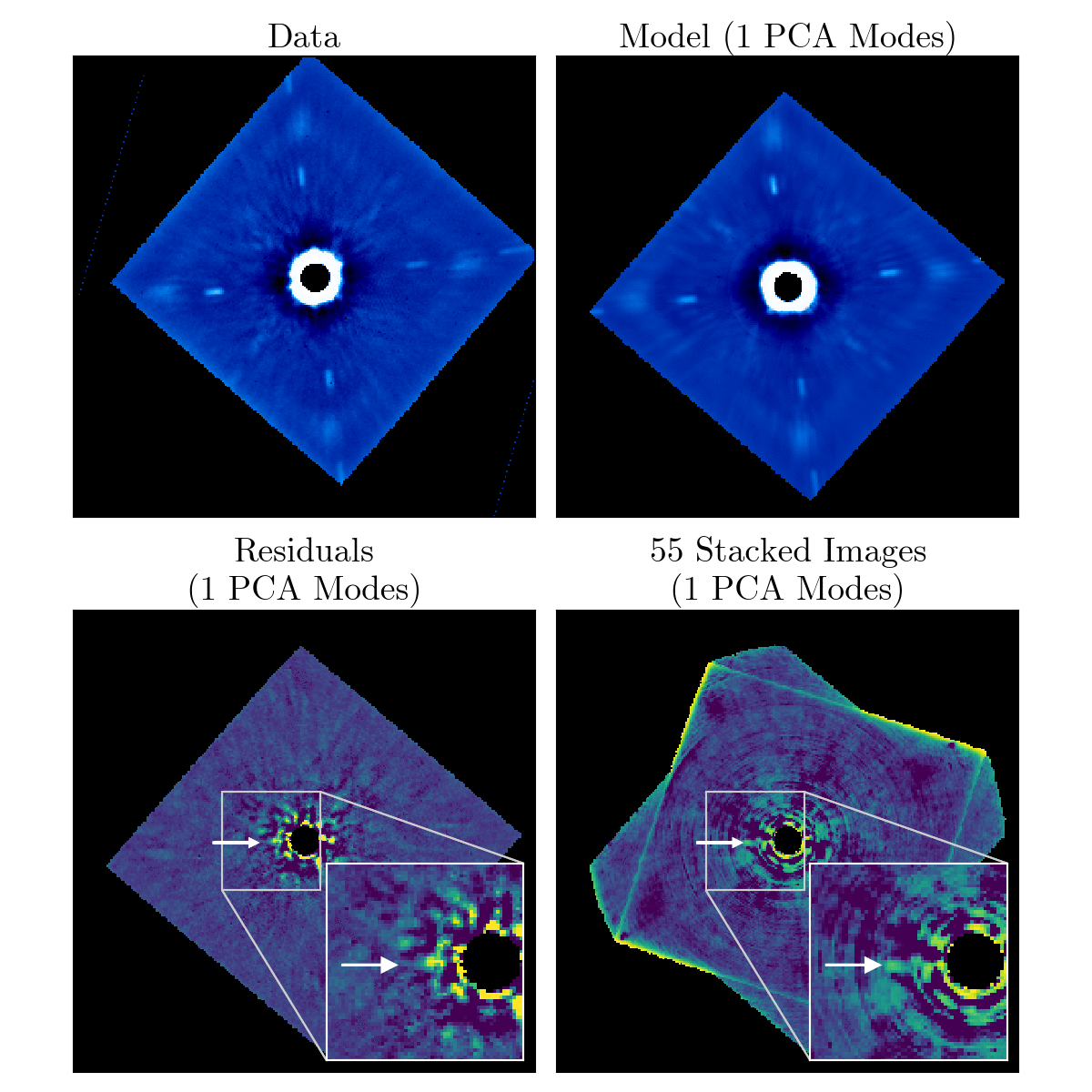 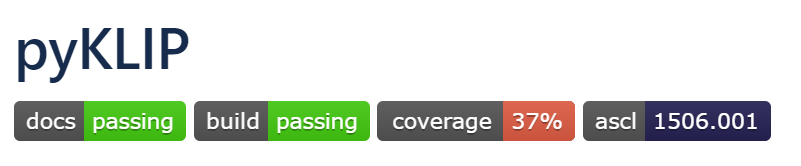 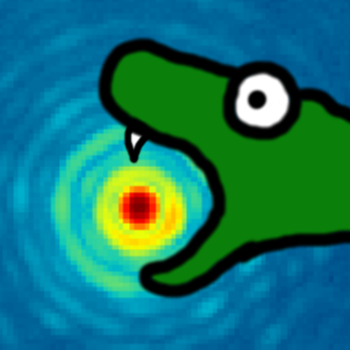 Planet Detection
(Ruffio+ 2017)
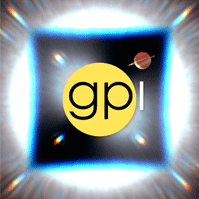 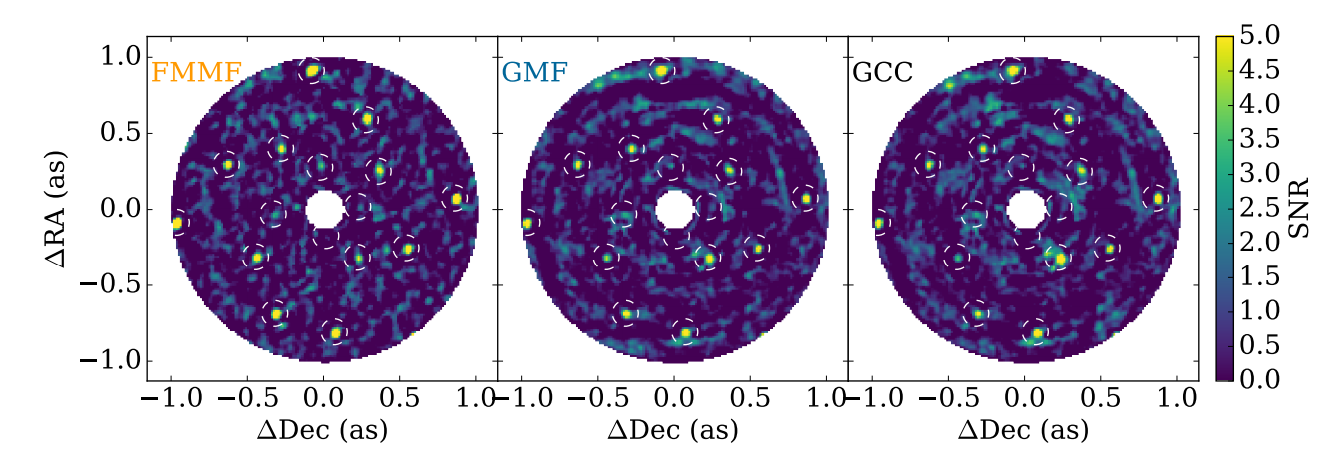 pyKLIP
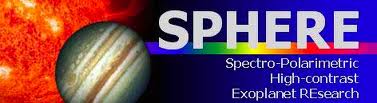 Planet Astrometry & Spectrophotometry
(Wang+ 2016, Greenbaum+ 2018)
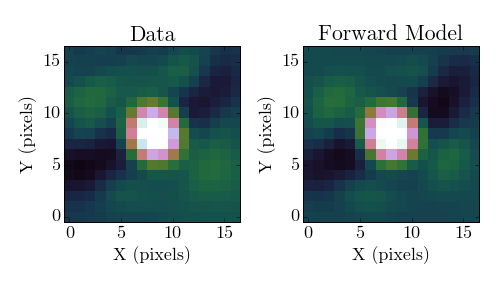 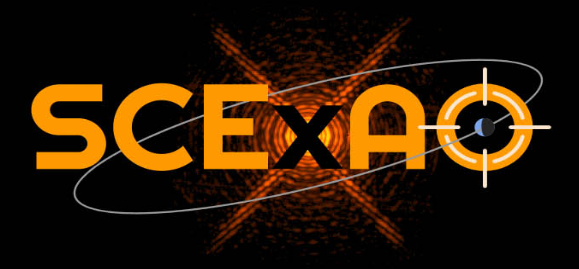 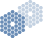 Keck NIRC2
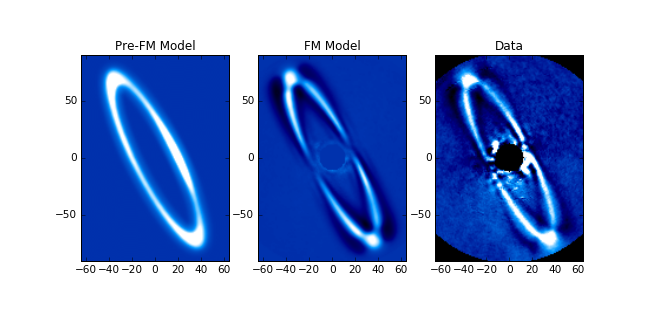 Disk Forward Modelling
(Arriaga+ in prep, Esposito+ 2018.)
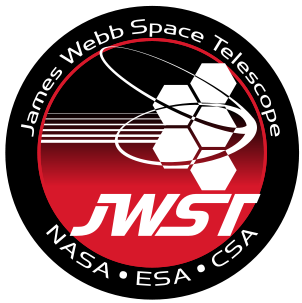 Wang+ 2015
The GPI Exoplanet Survey (GPIES)
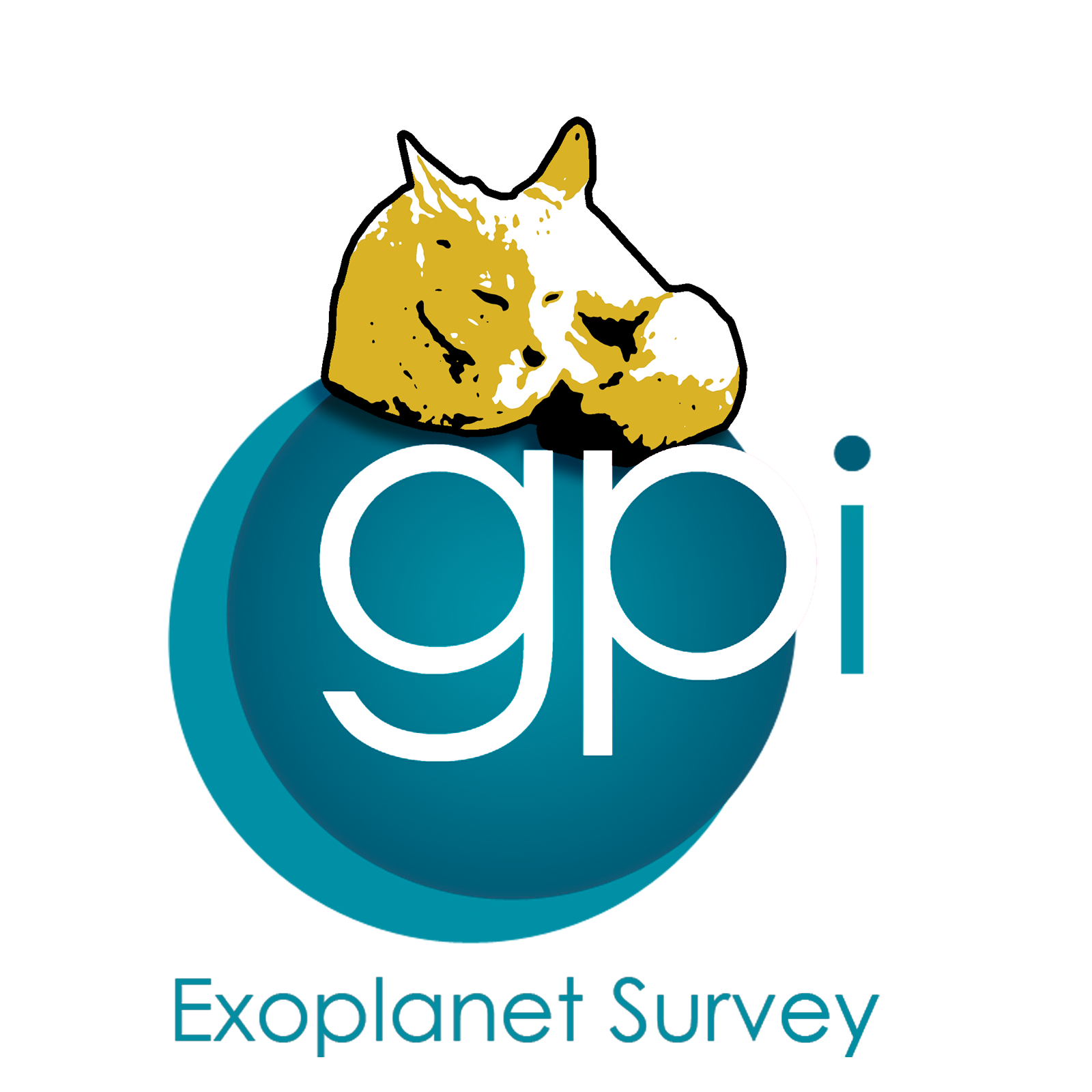 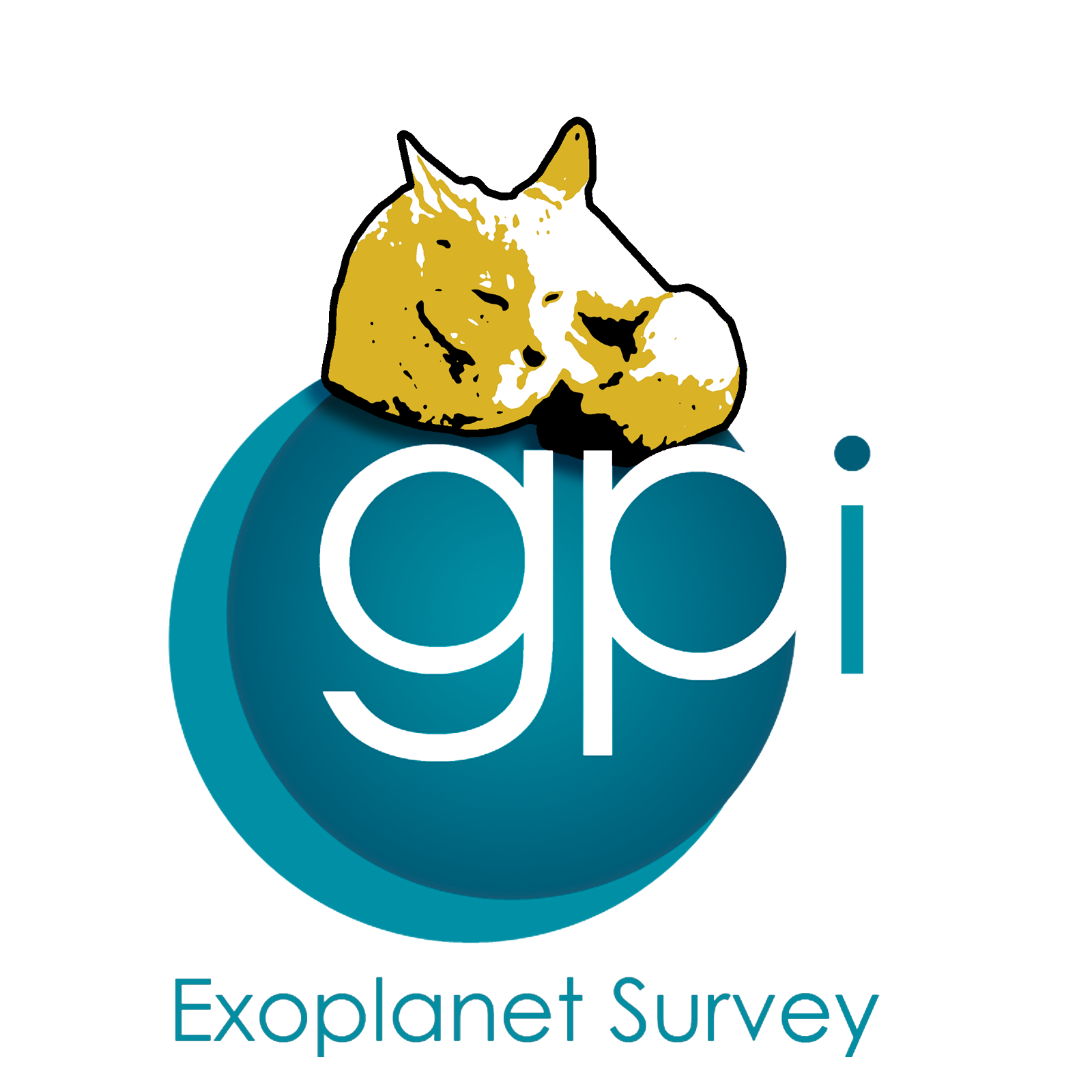 The GPIES Data Cruncher
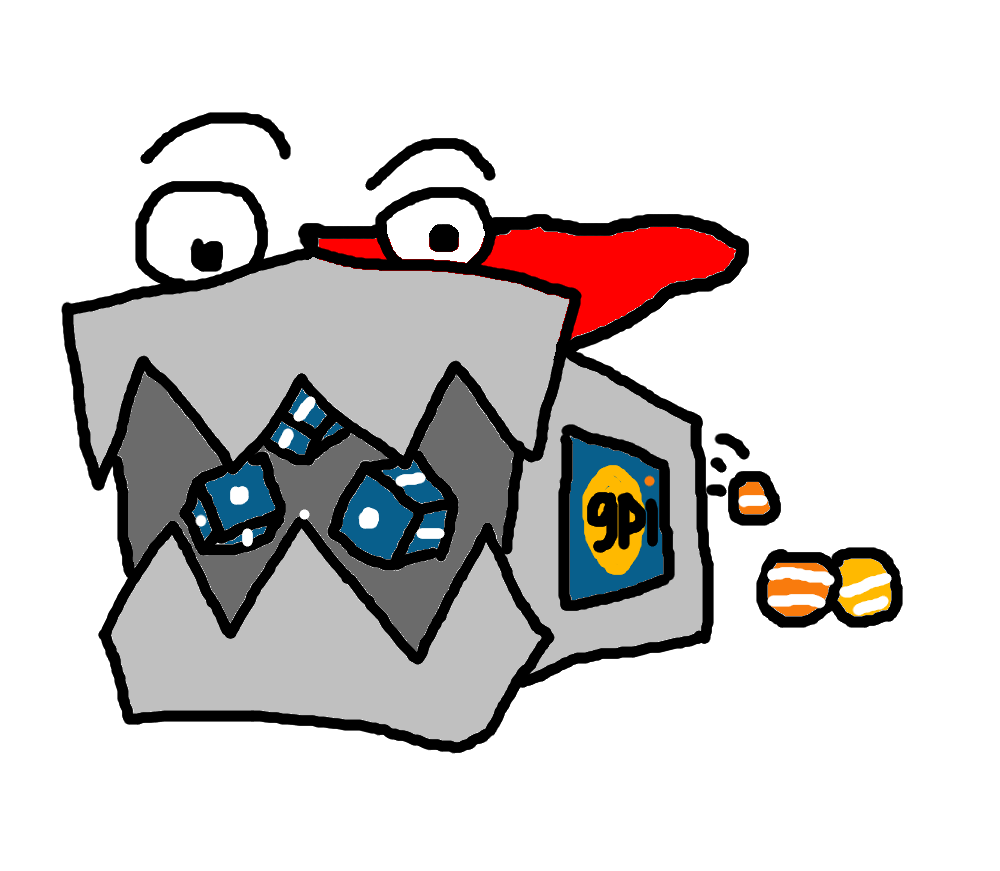 Leads: Jason Wang & Pauline Arriaga
Wang+ 2018
The GPIES Data Infrastructure
Supercomputers
Reprocess all data
Auto planet detection
Data Cruncher
Automated Data Processing
Summit
Quicklook + Logging
Dropbox
Stored and Synced
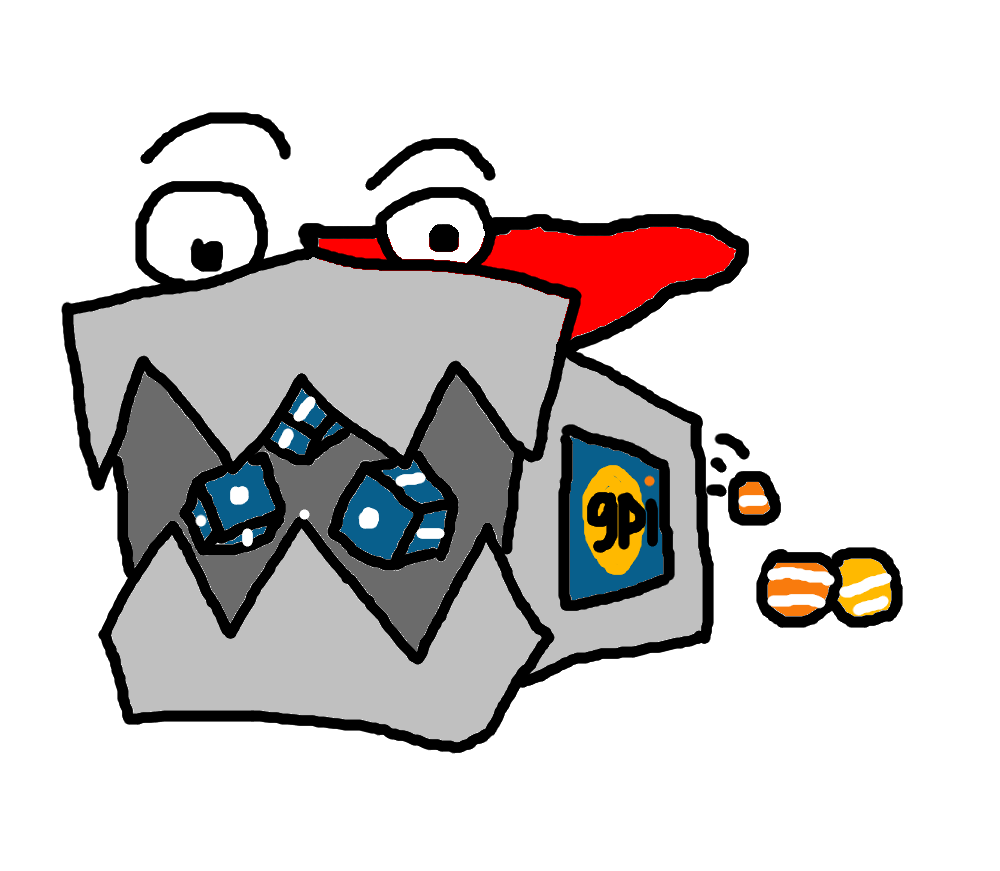 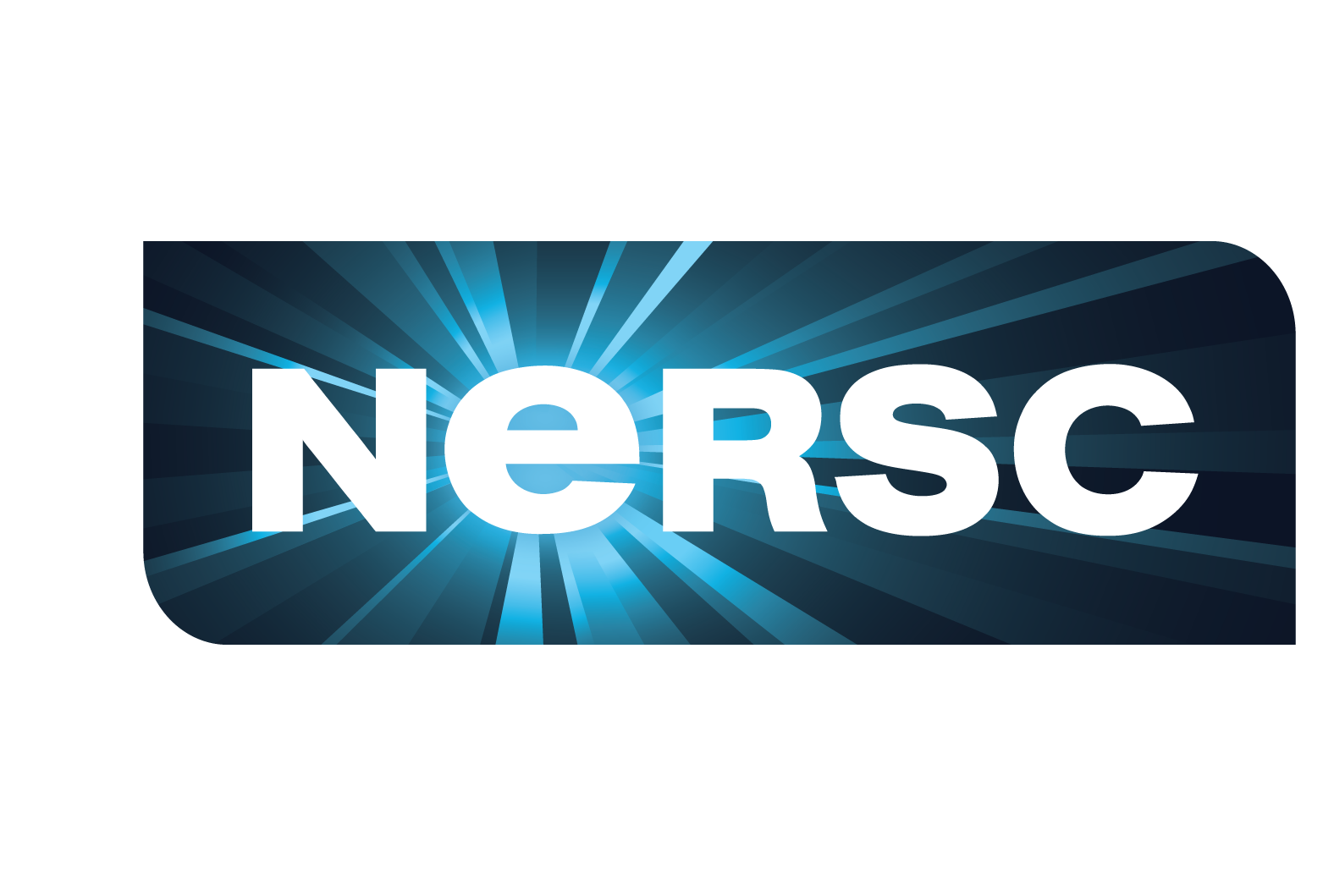 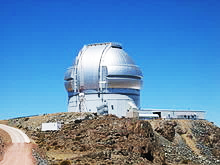 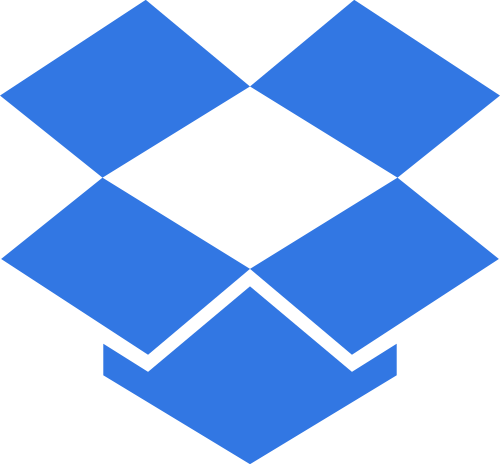 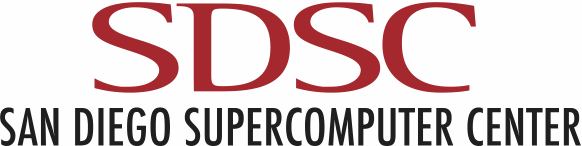 Query Data + DQ
Chatbot
Autofill Docs
Realtime
Reductions
Web Frontend (Flask + Jinja2)
Wiki
Collaborative Docs
MySQL DB
Metadata Logged
Slack
Collaboration Chat
Realtime Quicklook
DB Web Frontend
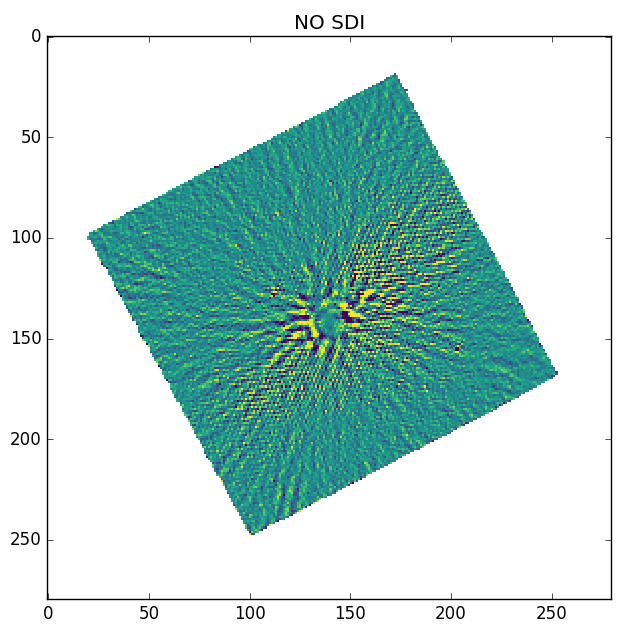 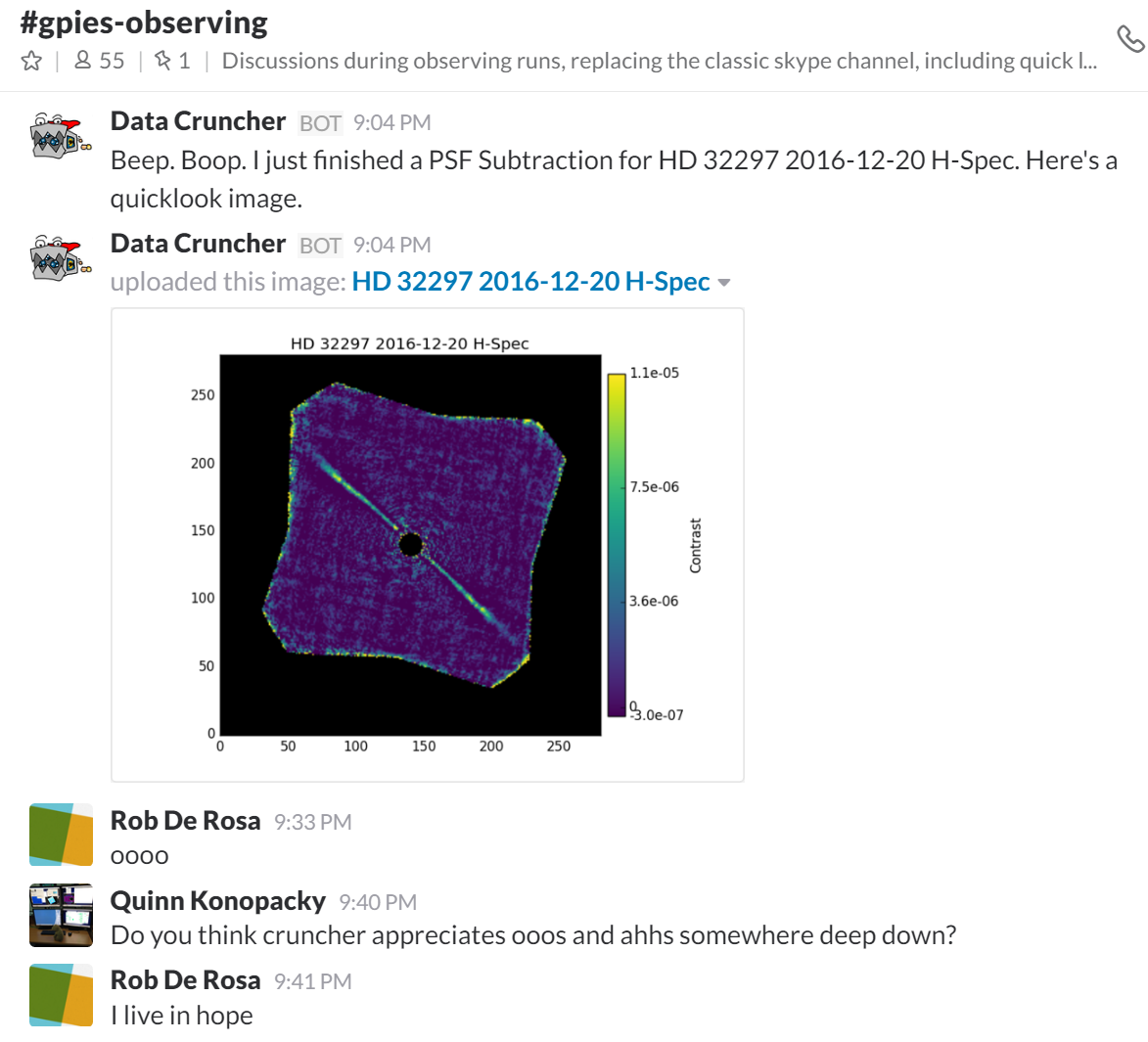 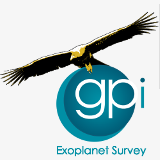 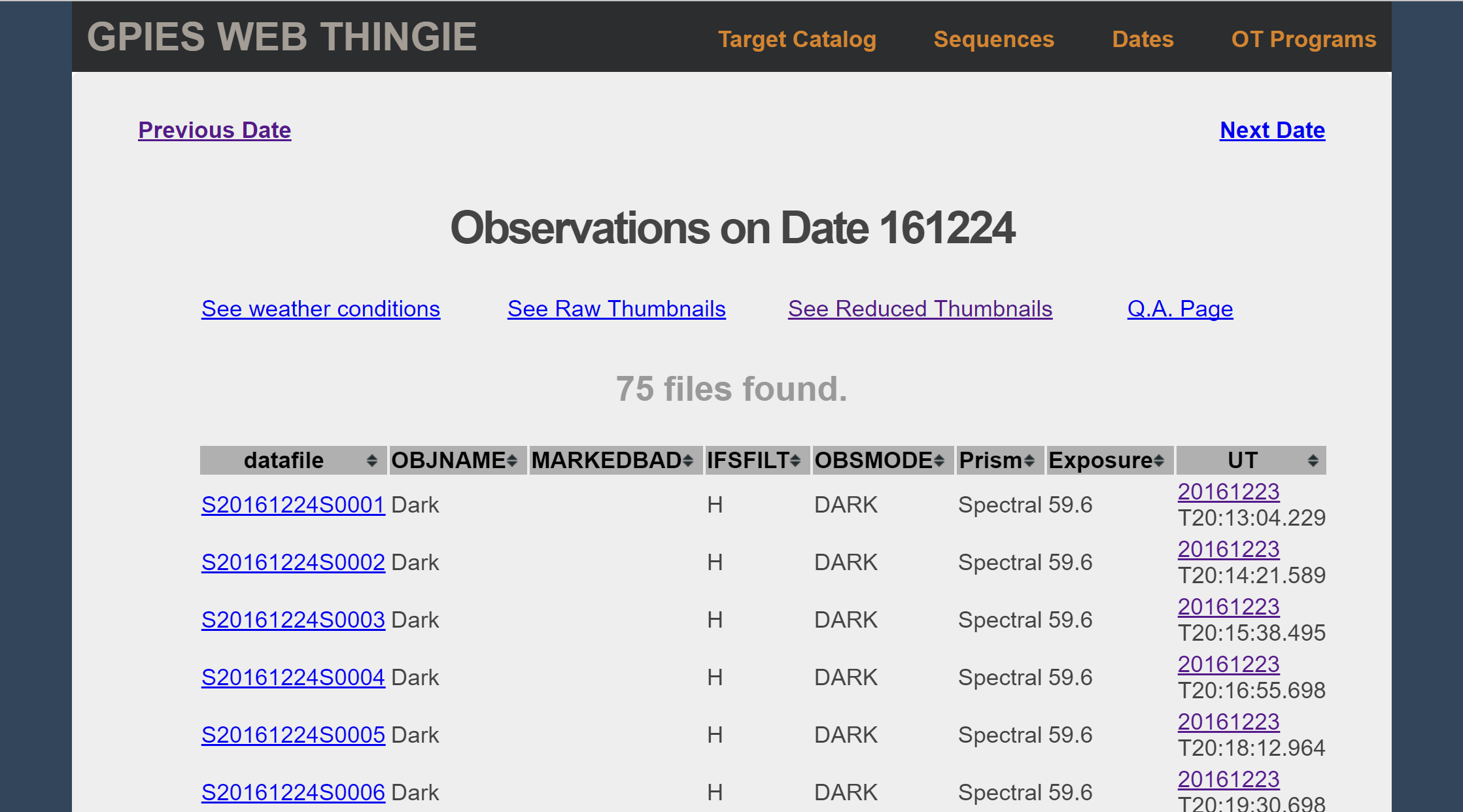 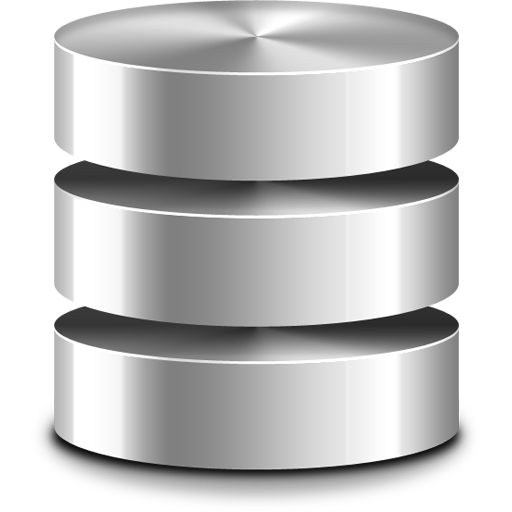 Wang+ 2018
With: Marshall Perrin, Dmitry Savransky, Pauline Arriaga, Jeff Chilcote, JB Ruffio, Christian Marois
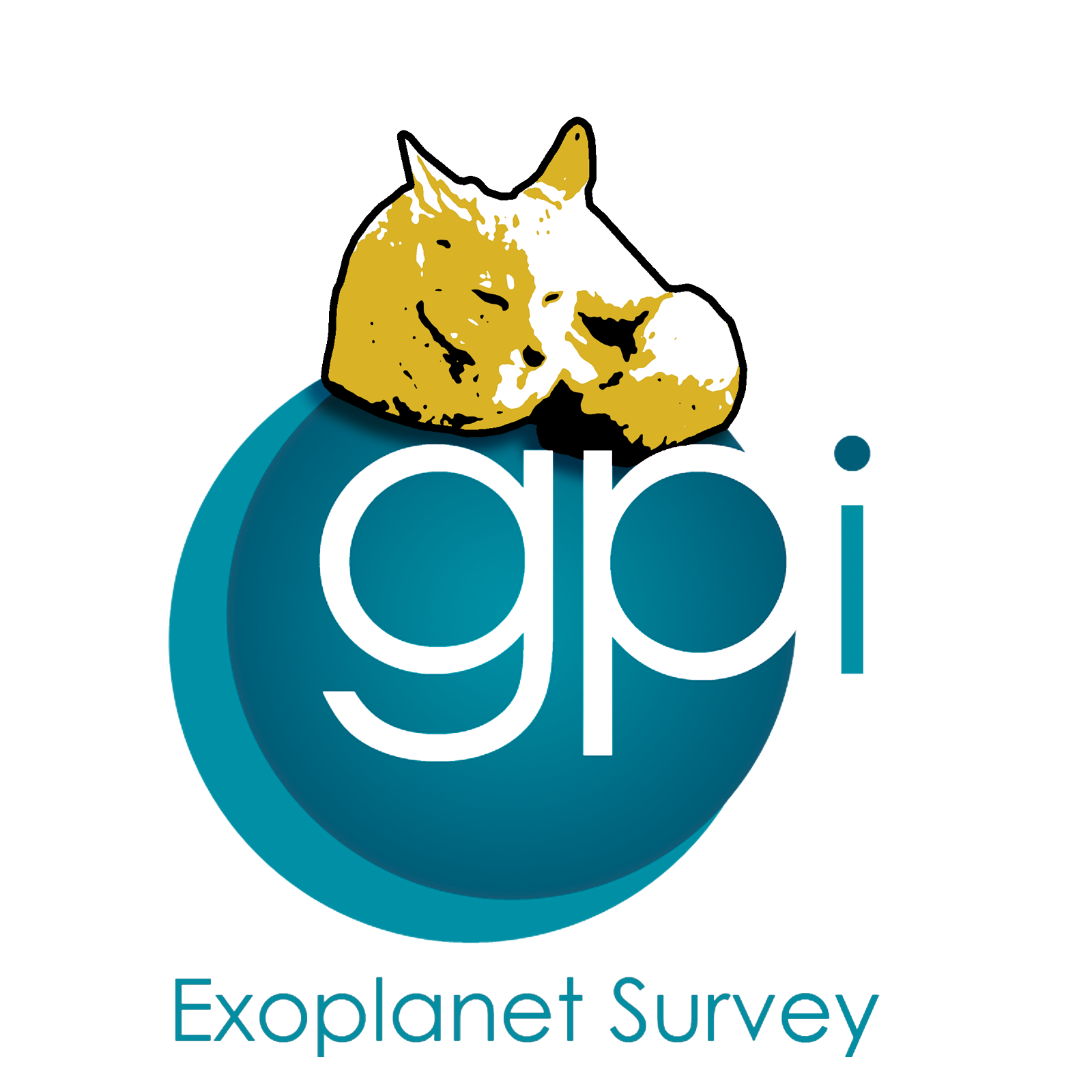 Benefits of The Data Infrastructure
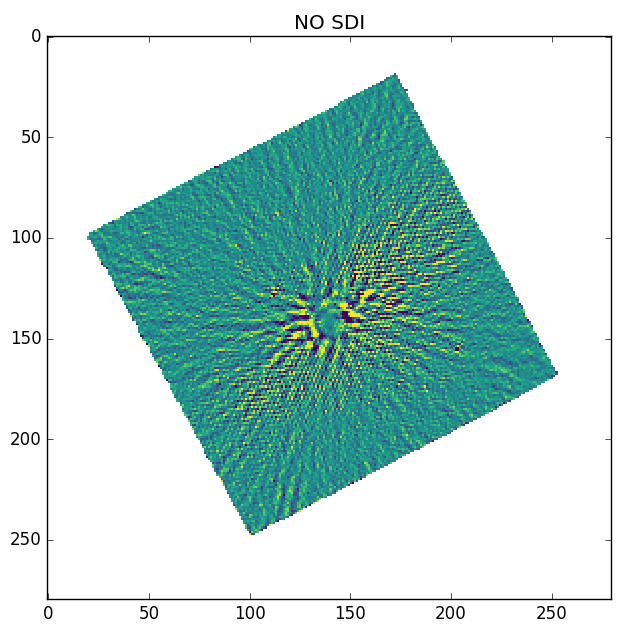 Instrument Performance
(Bailey+ 2016)
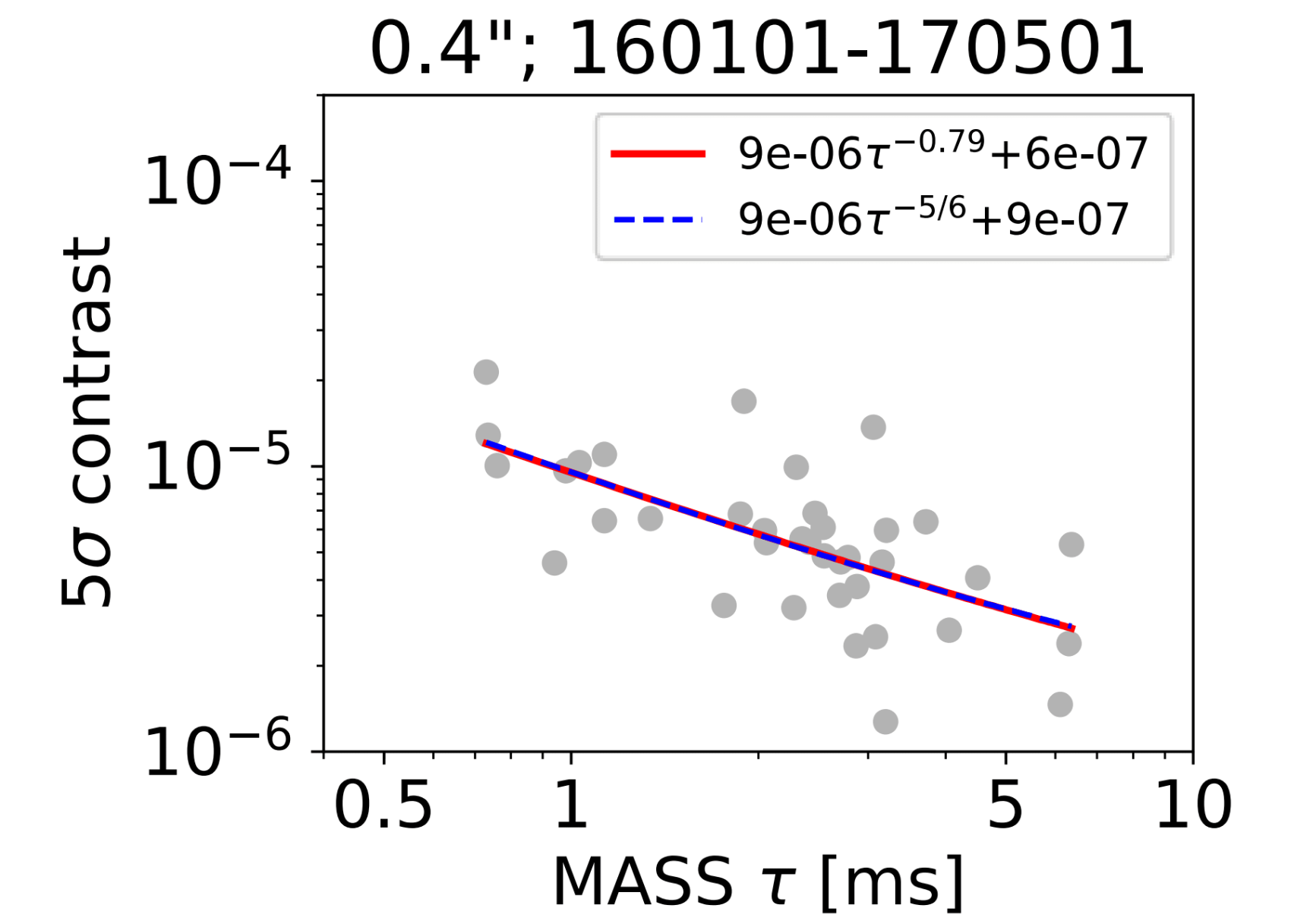 Realtime Data Reduction
Unbiased Planet Population Constraints
(Nielsen+ in prep)
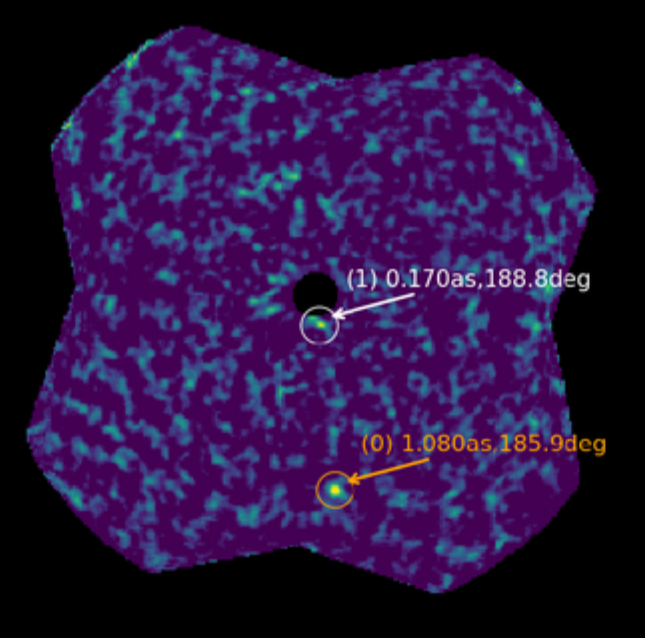 Automated Planet Detection
(Ruffio+ 2017)
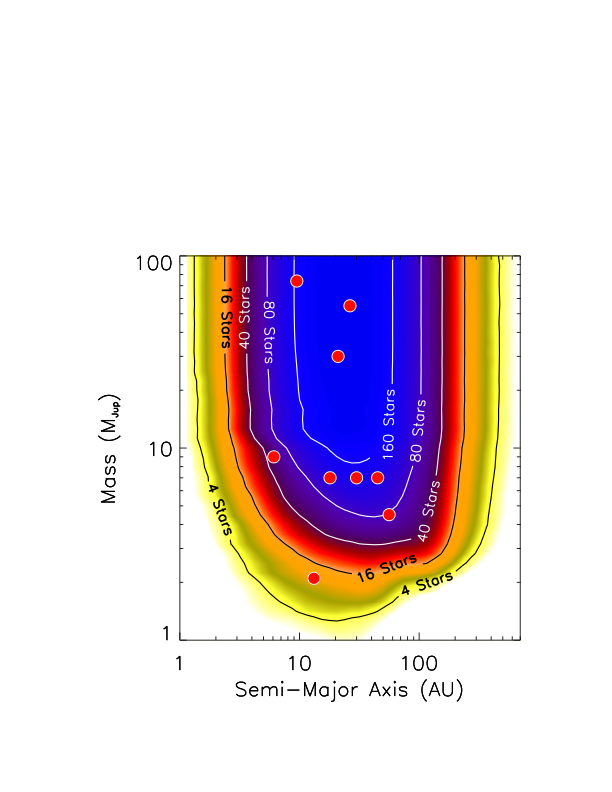 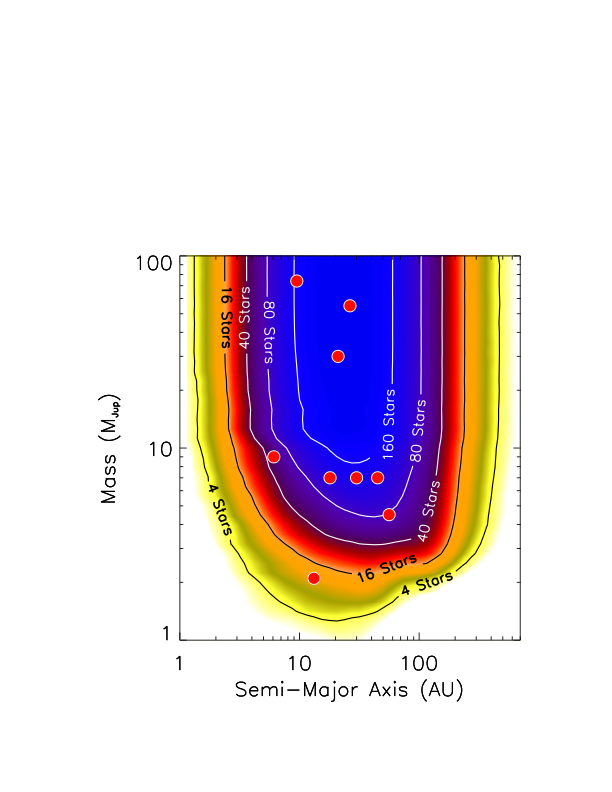 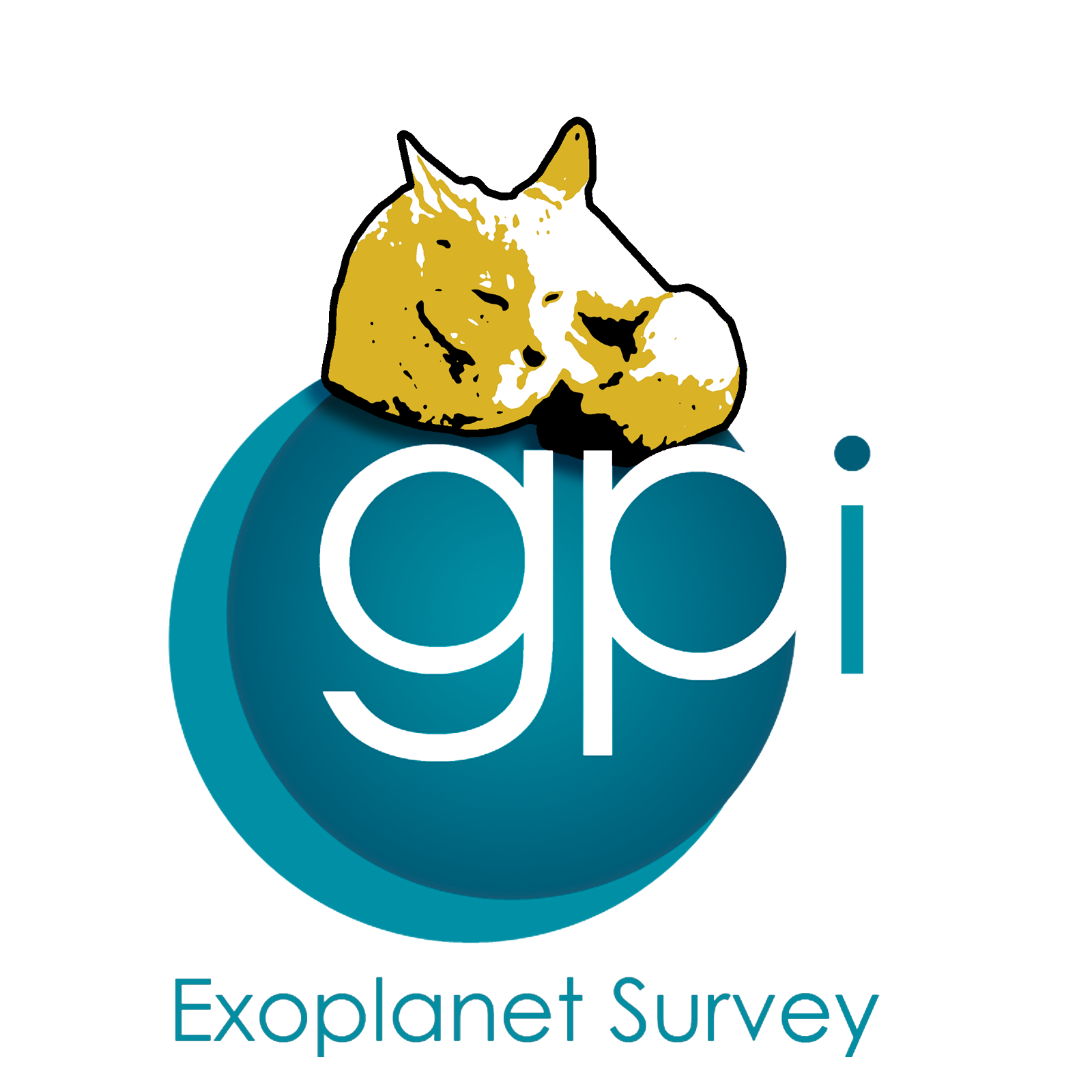 The GPIES Haul
Exoplanets
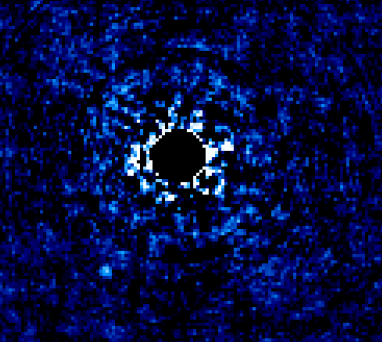 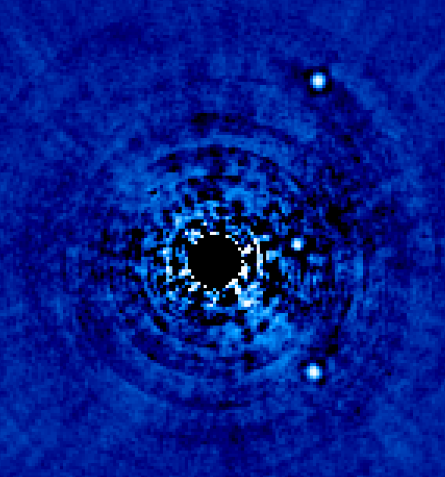 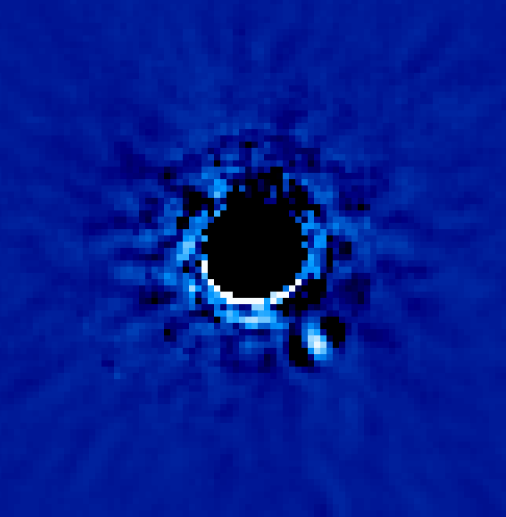 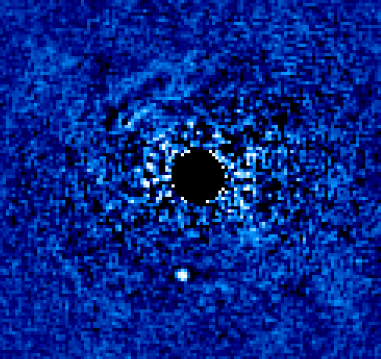 β Pic b
HR 8799 cde
HD 95086 b
51 Eri b
Brown Dwarfs
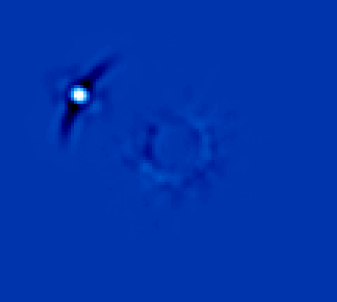 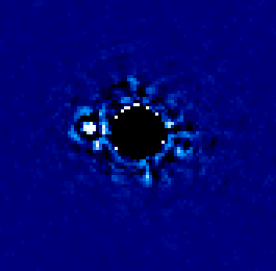 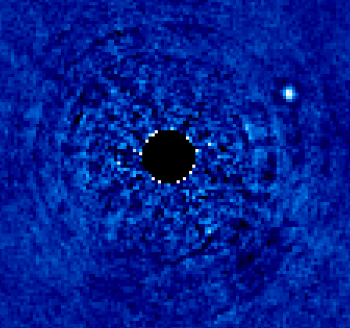 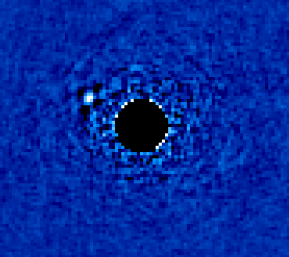 PZ Tel B
HD 984 B
HR 2562 B
HD 206893 B
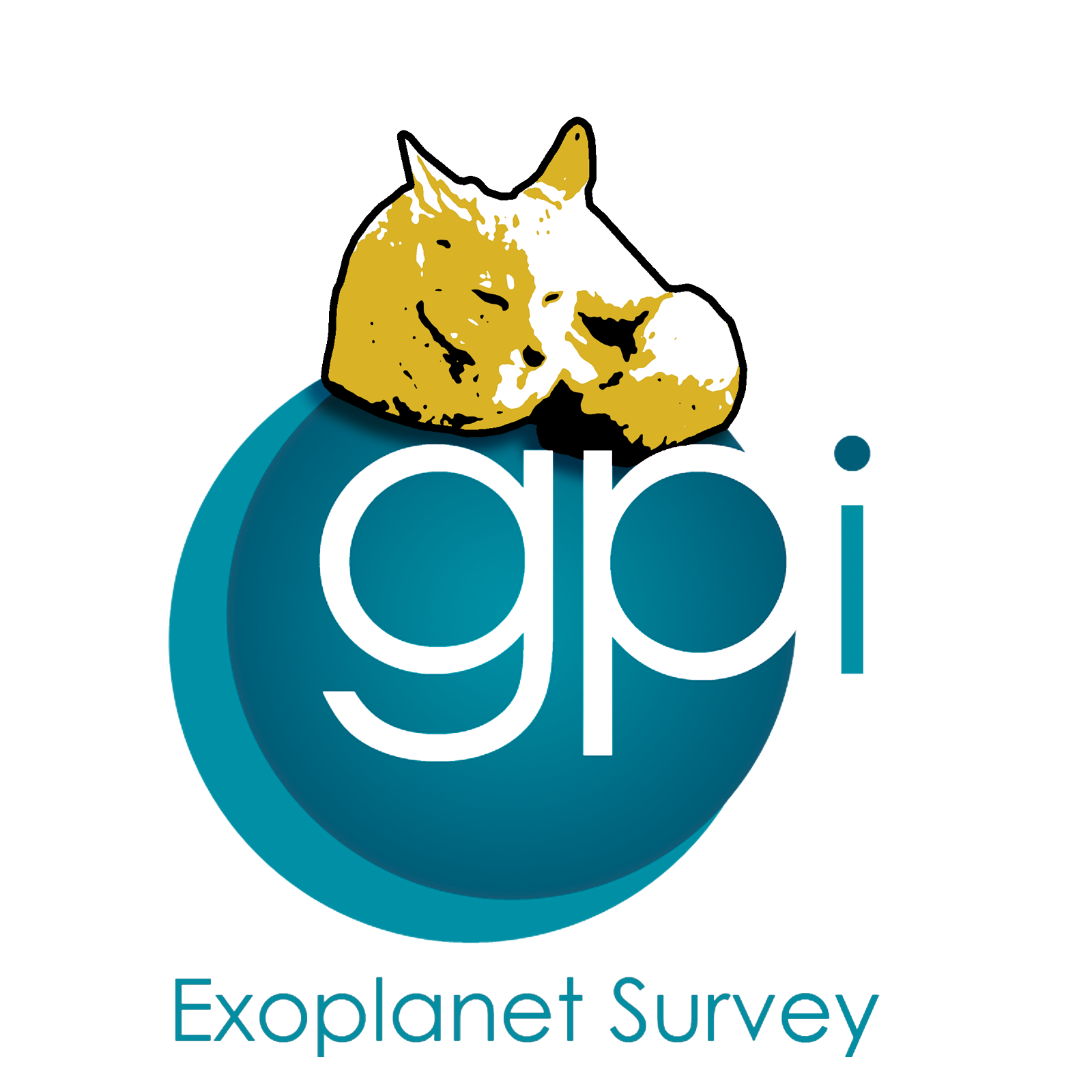 GPIES Spectral Library
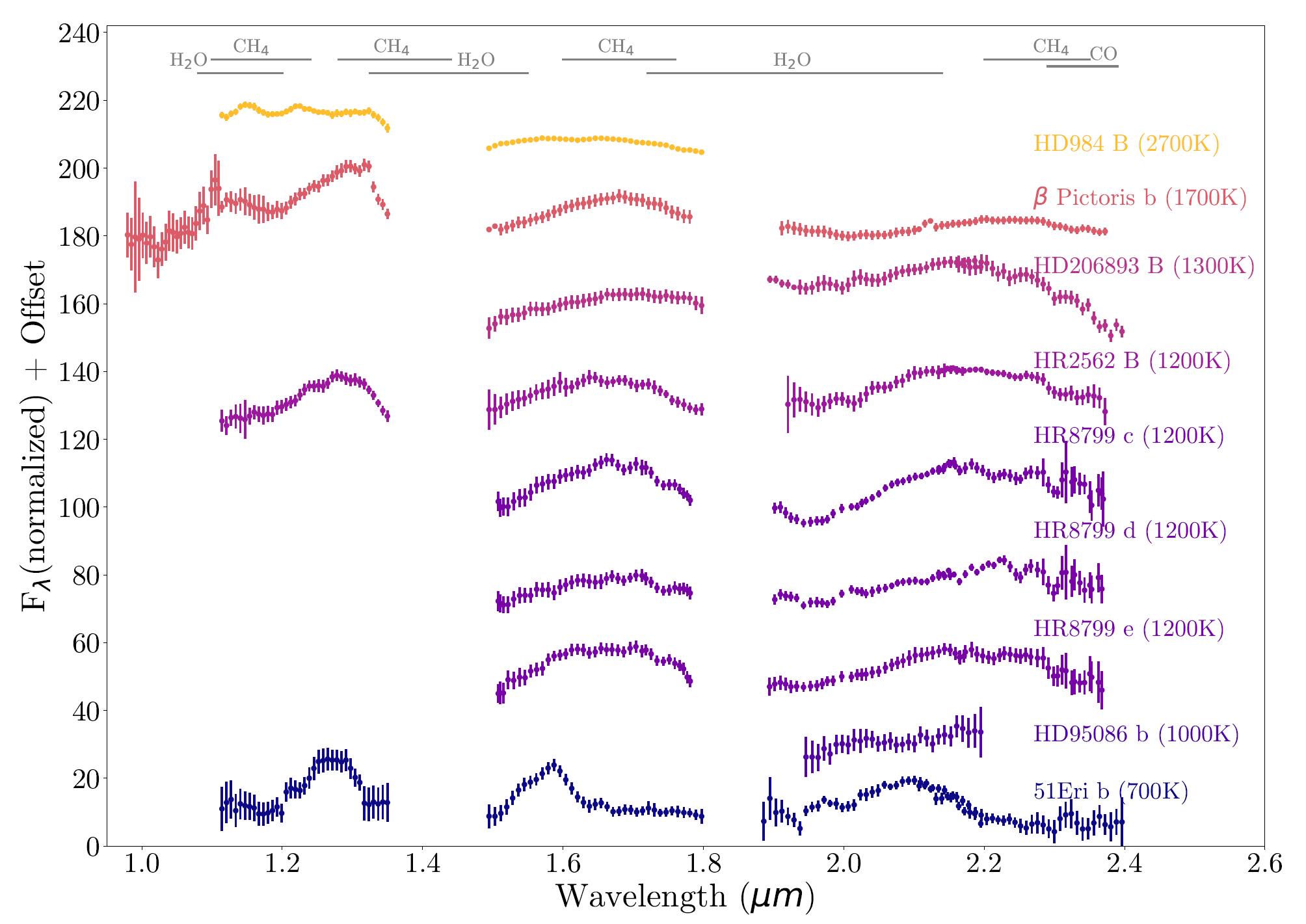 Image Credit: Julien Rameau
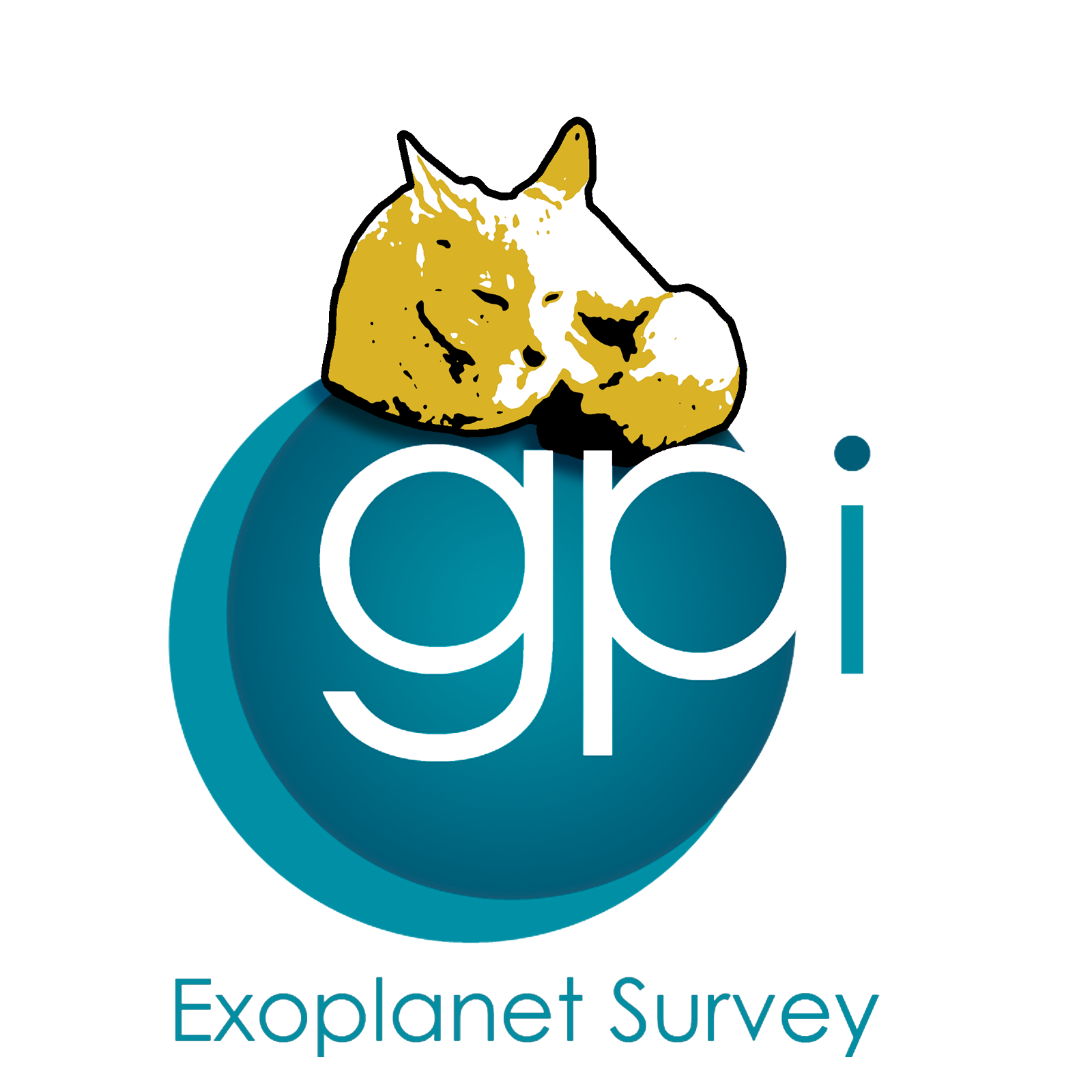 Orbits of Imaged Planets
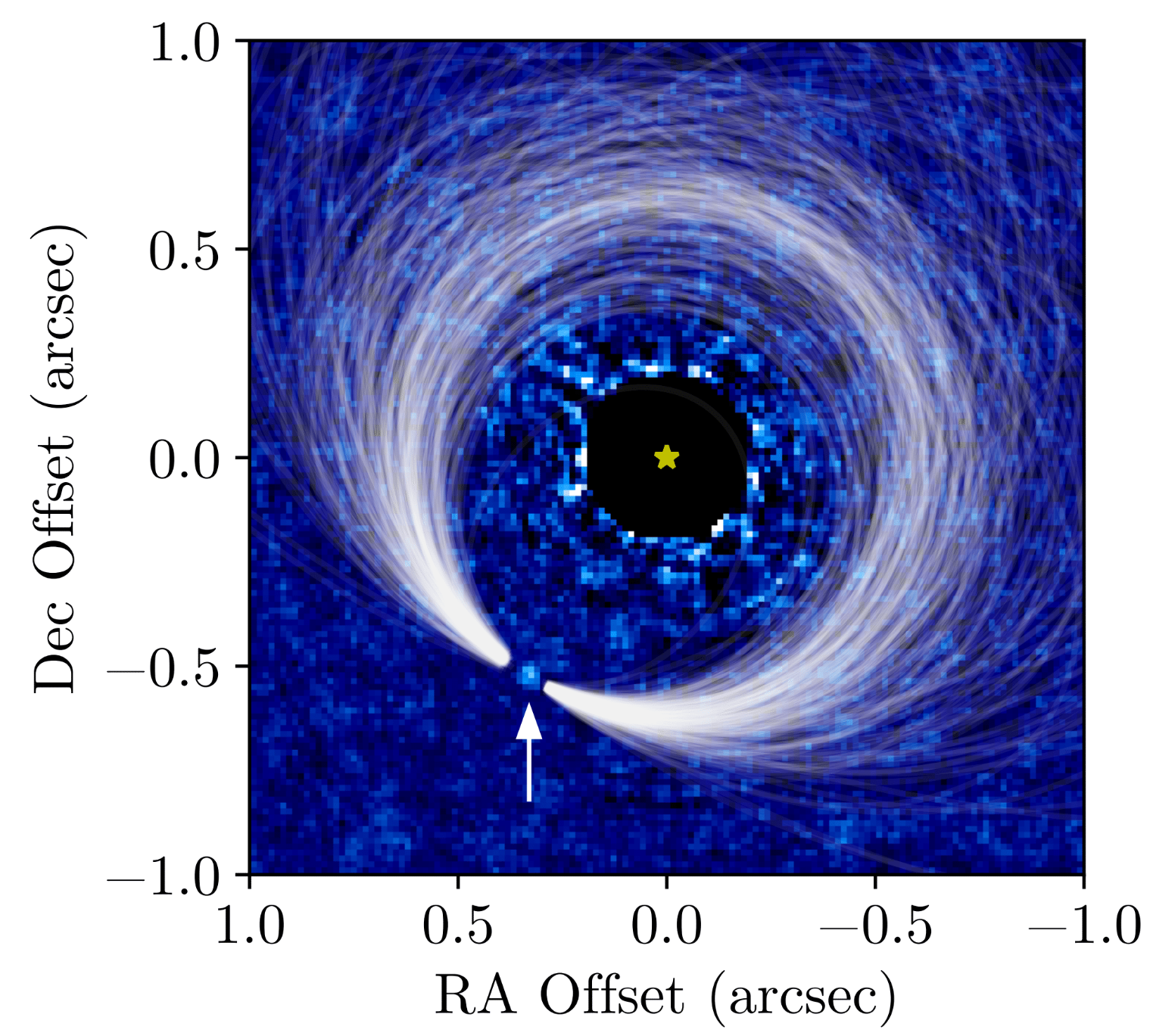 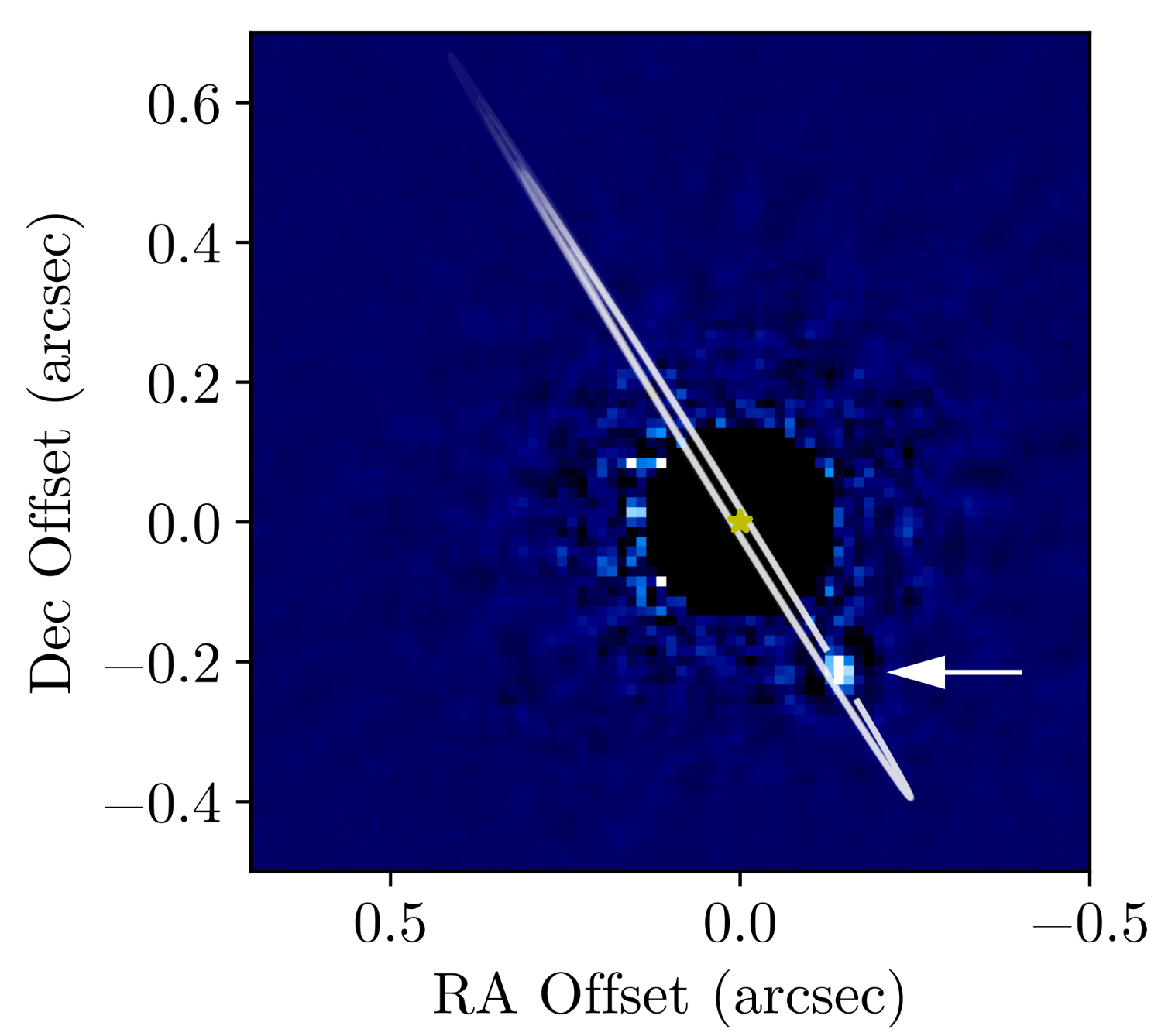 HD 95086 b
Rameau+ 2016
β Pic b
Wang+ 2016
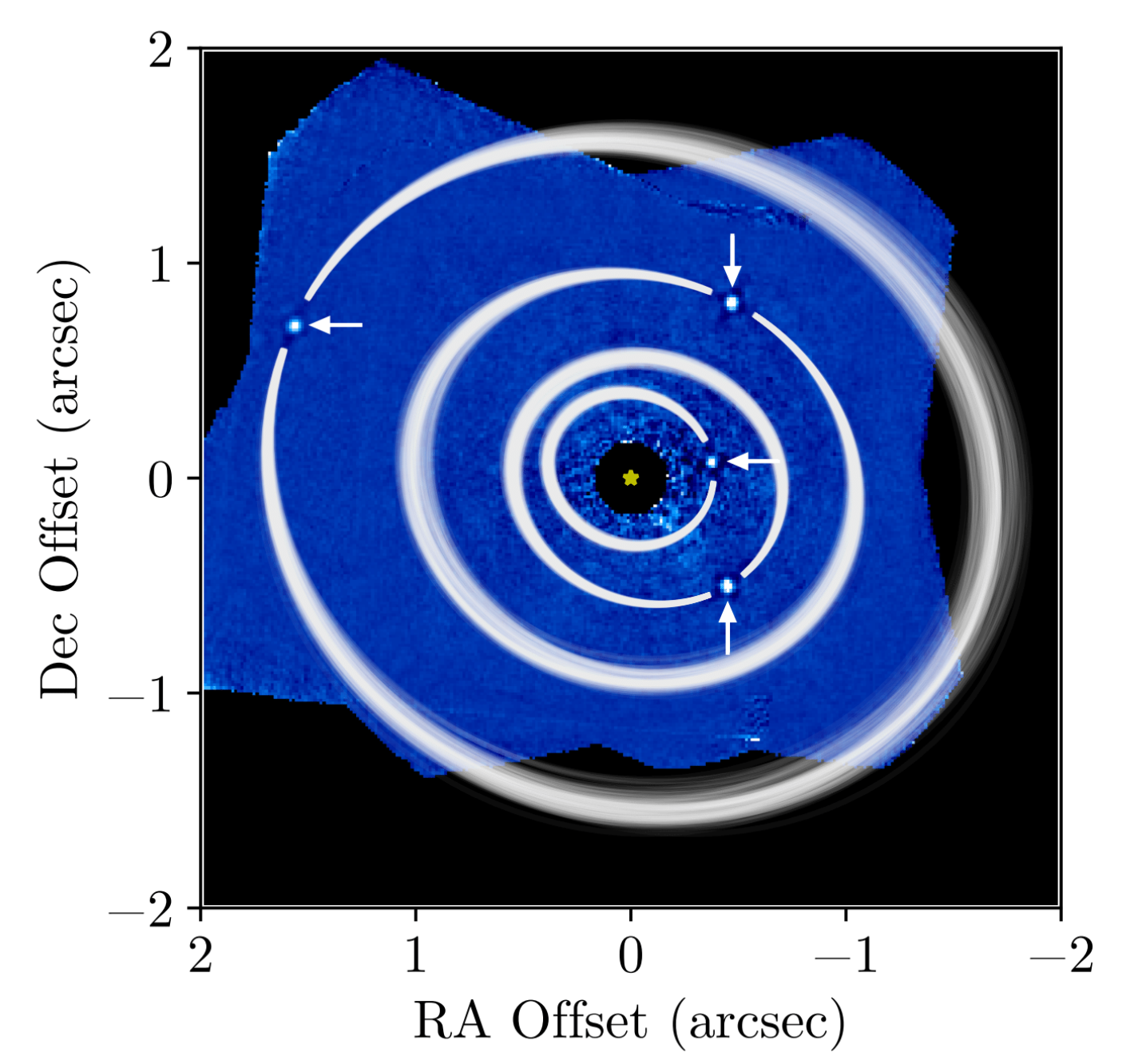 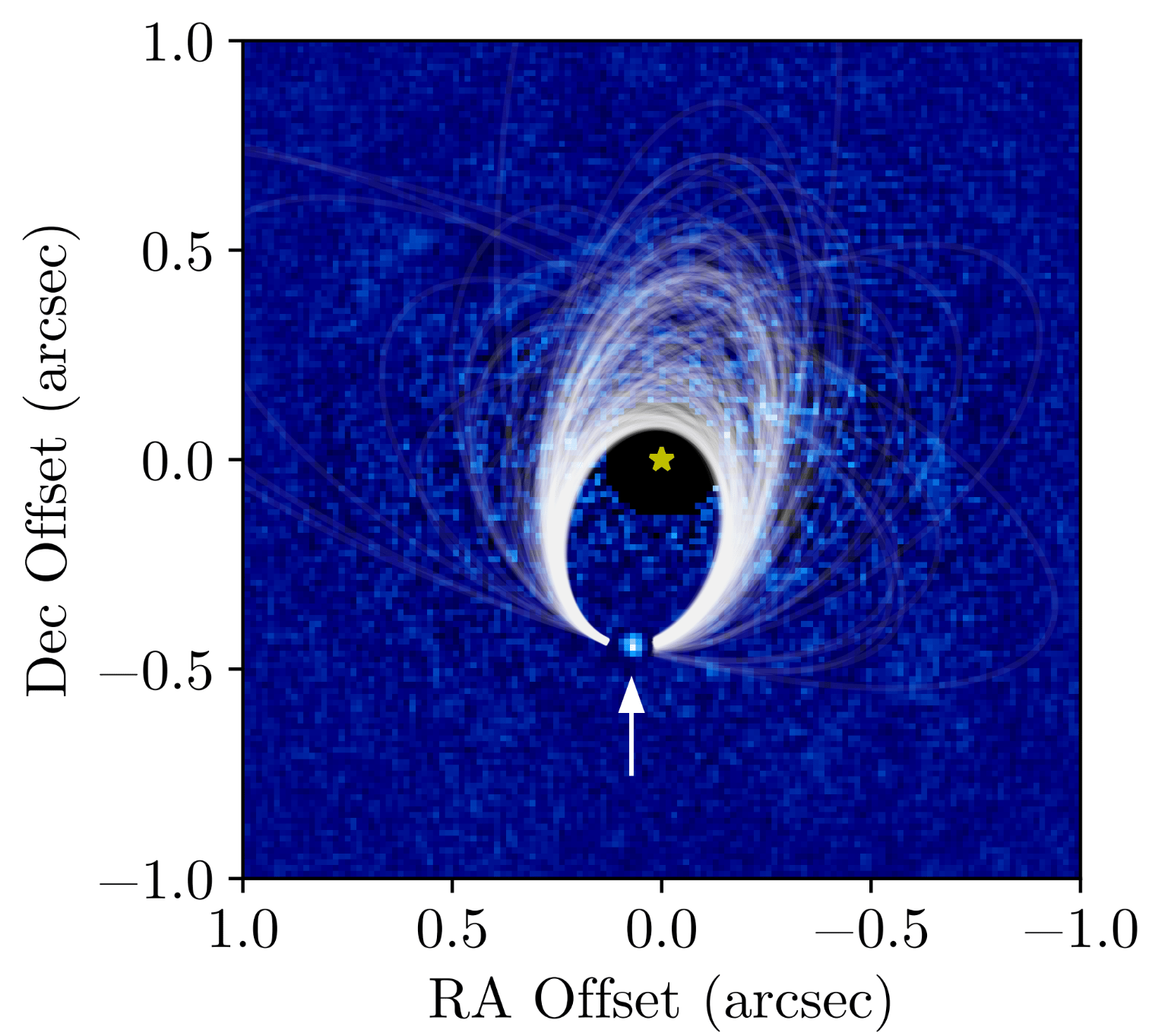 51 Eri b
De Rosa+ 2015
HR 8799 bcde
Wang+ 2018
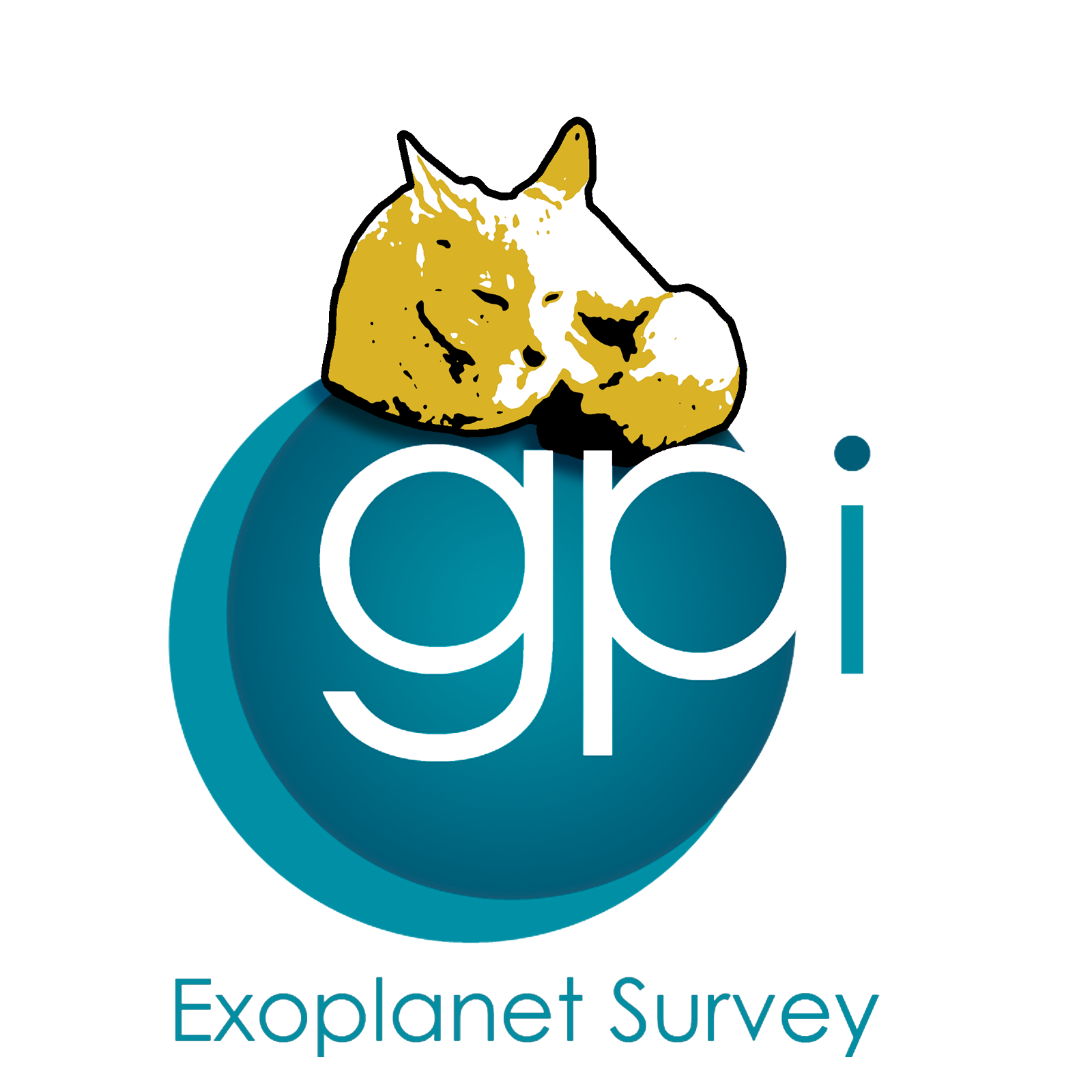 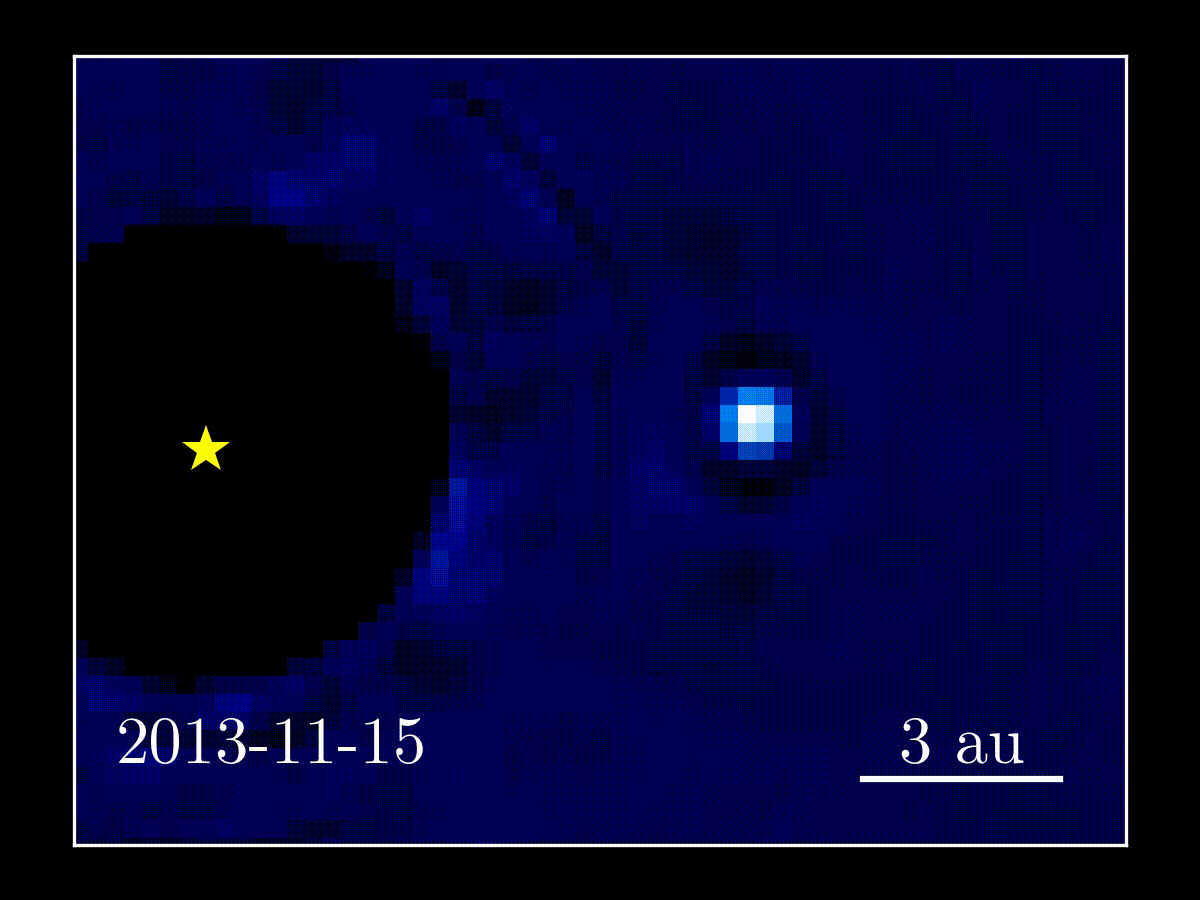 β Pic b
Hill Sphere Transit
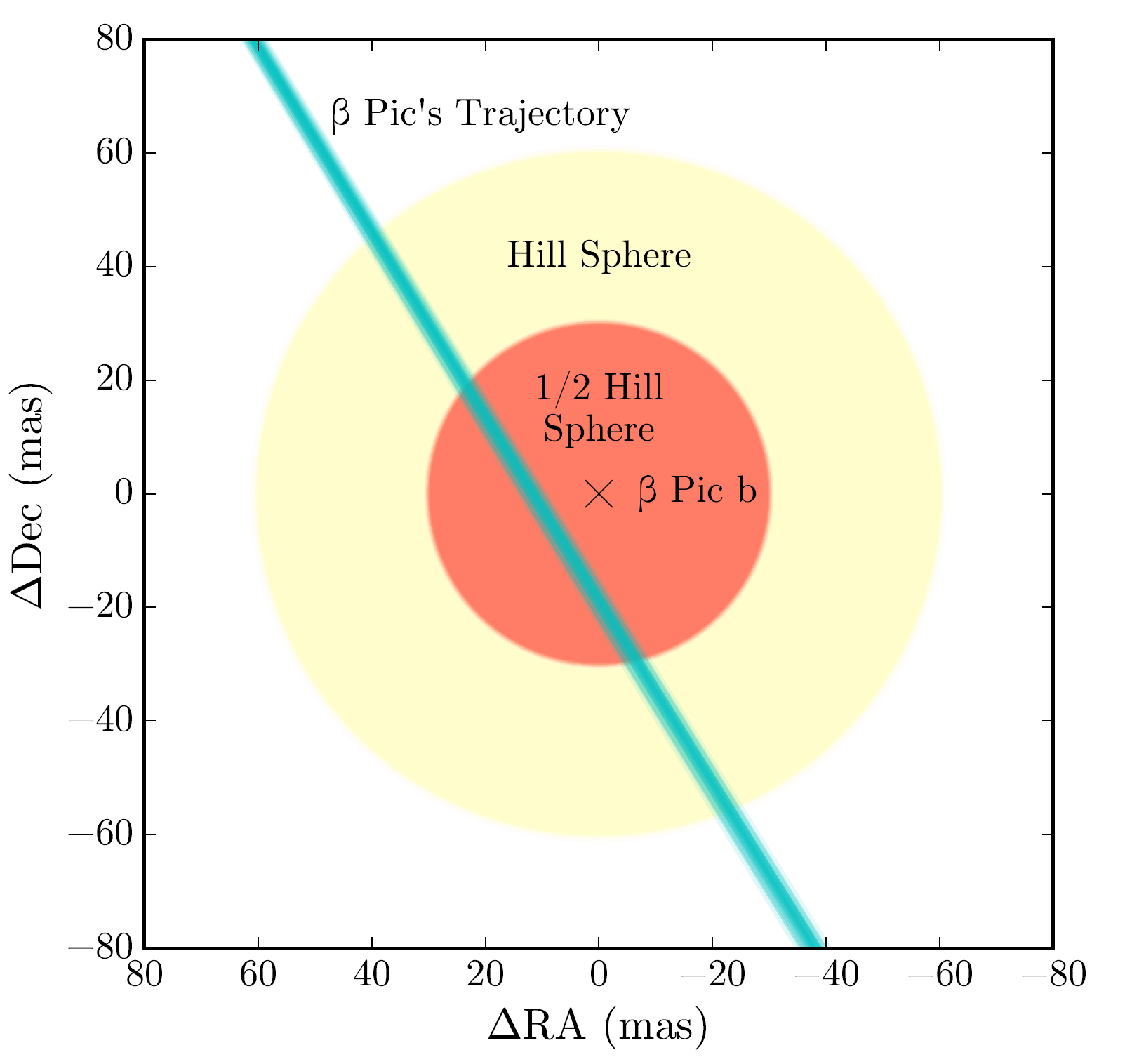 2017 Apr 3 ± 7
2017 June 20 ± 9
Hard to see from ground
2017 Aug 31 ± 11
2017 Nov 12 ± 13
2018 Jan 29 ± 15
Wang et al. 2016
Hill Sphere Transit with HST
Nothing :(
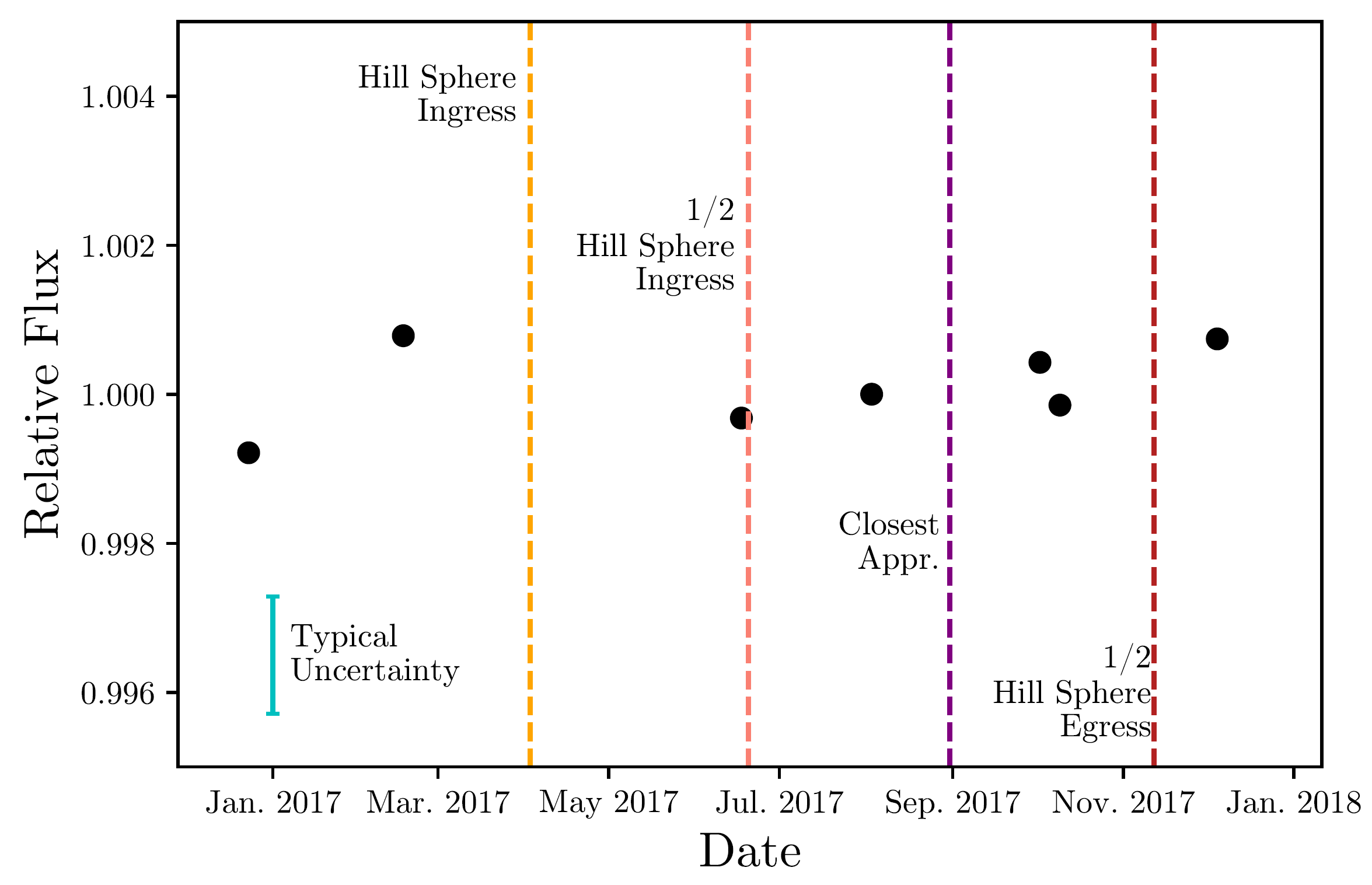 Wang+ in prep
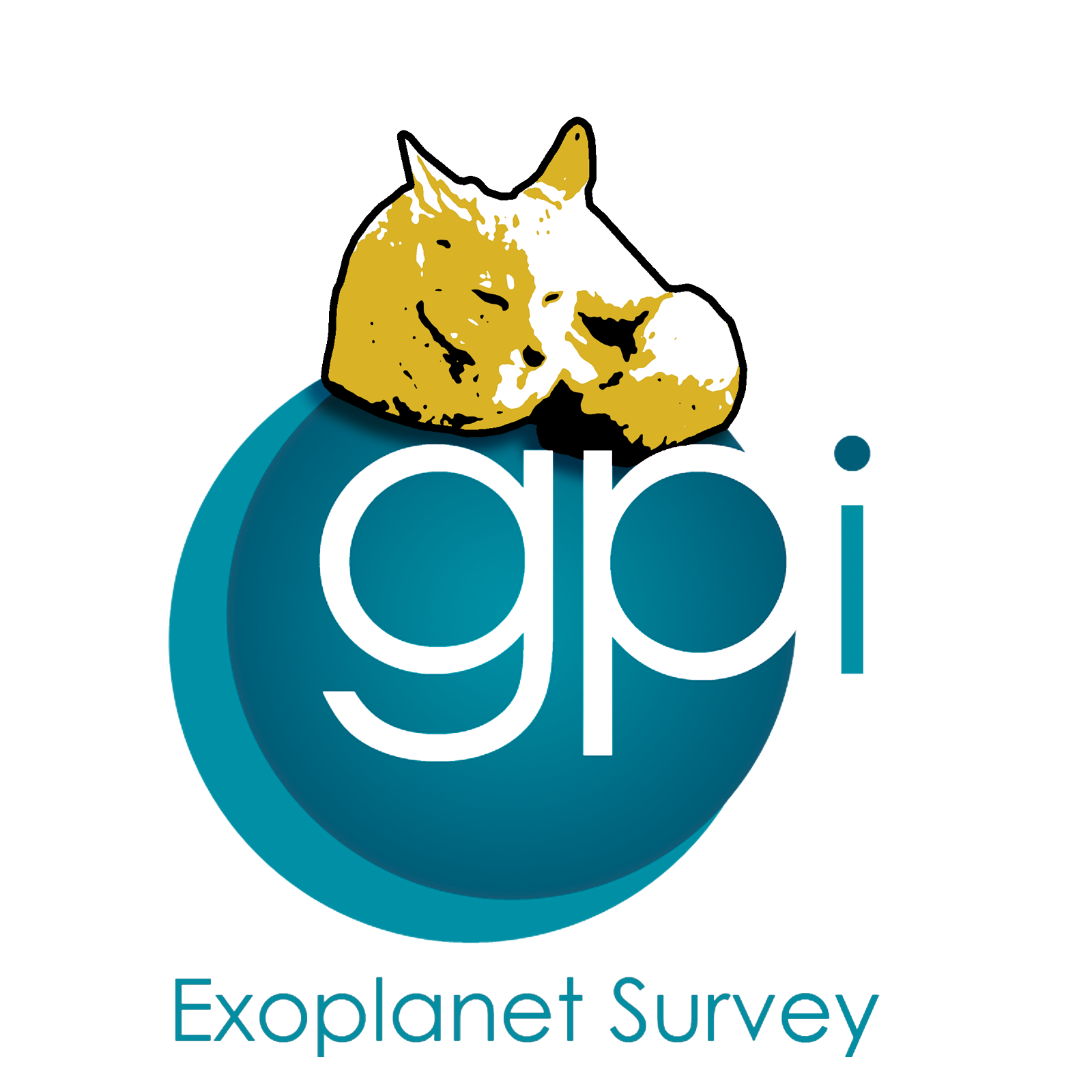 HR 8799
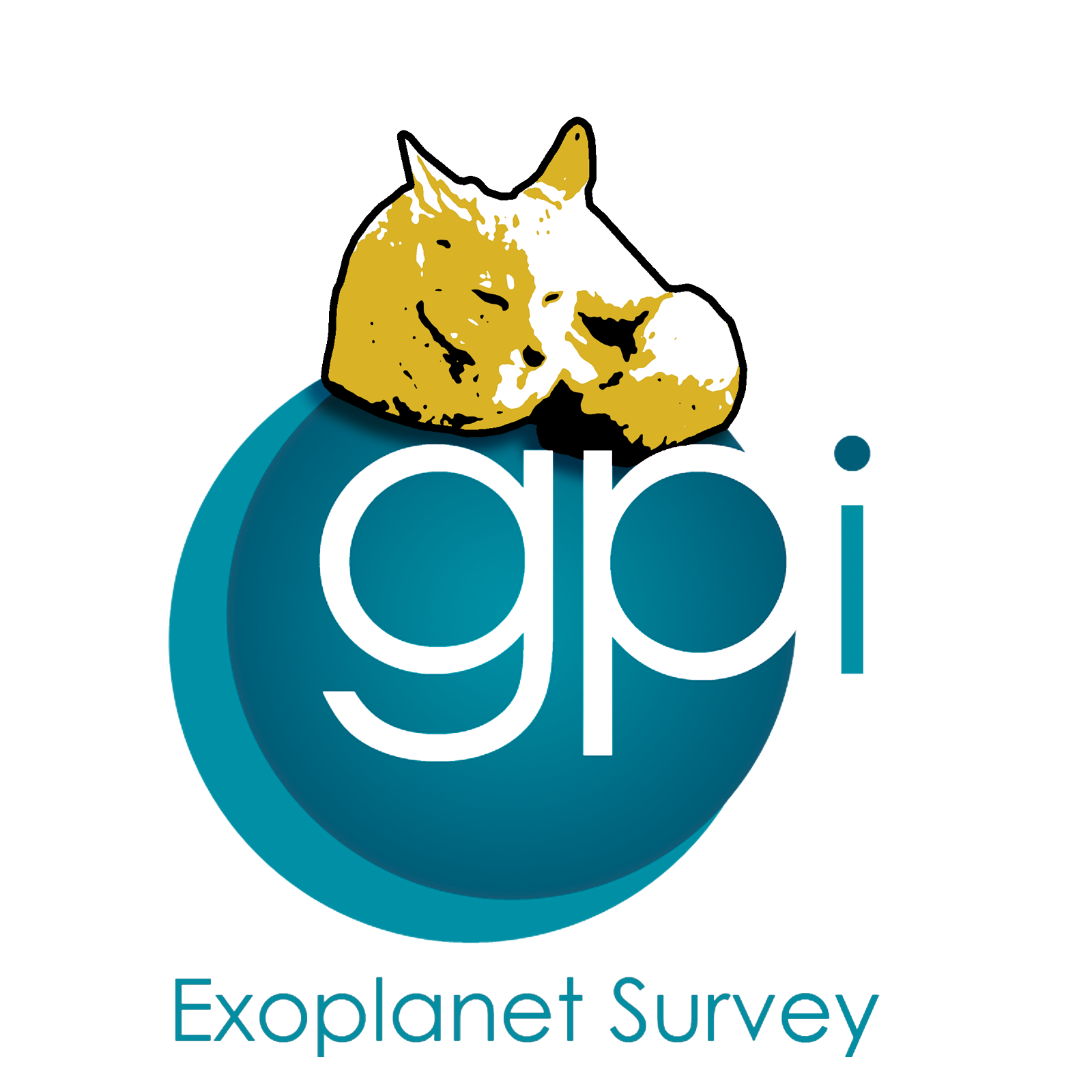 High School Astrometry
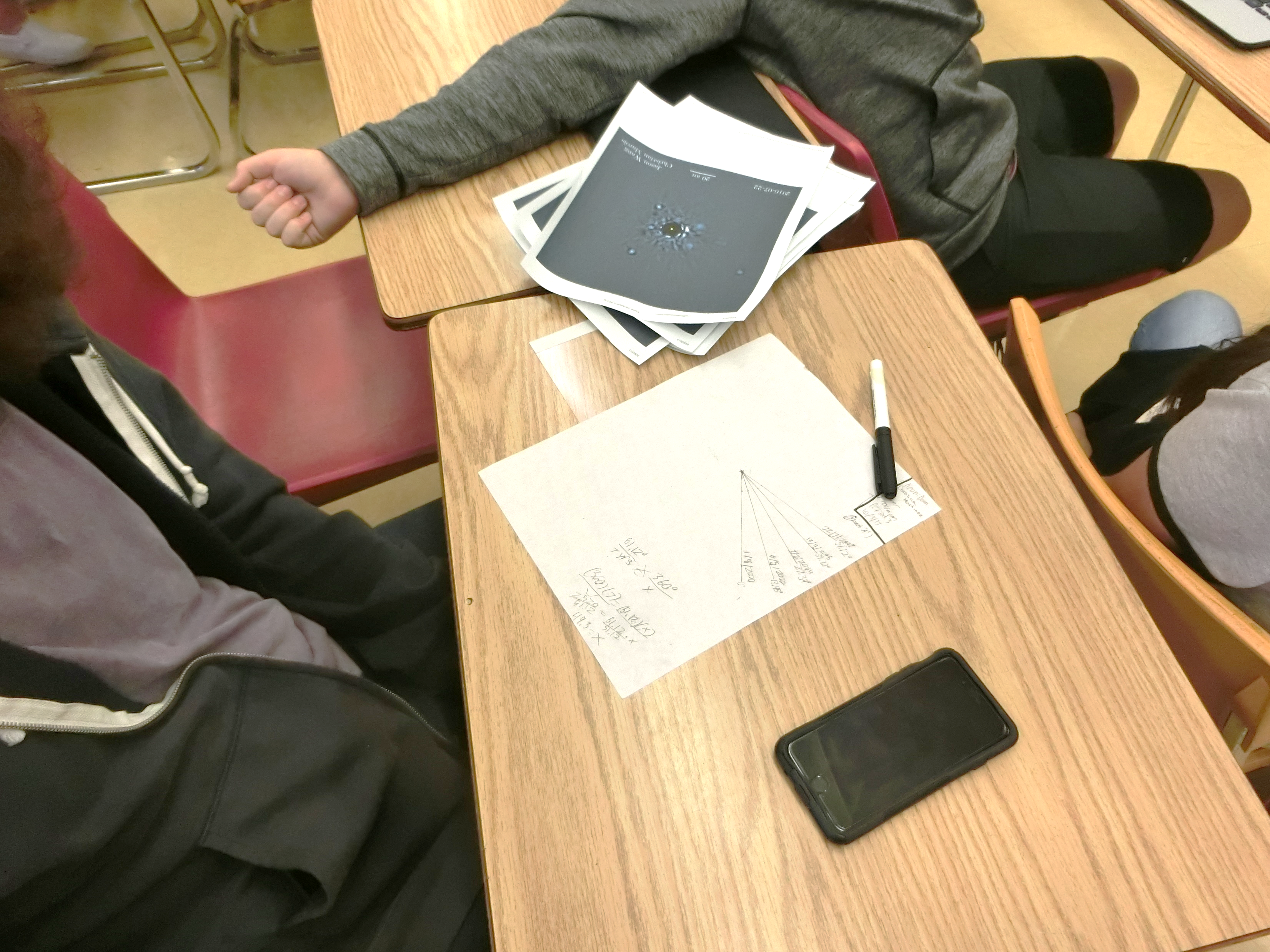 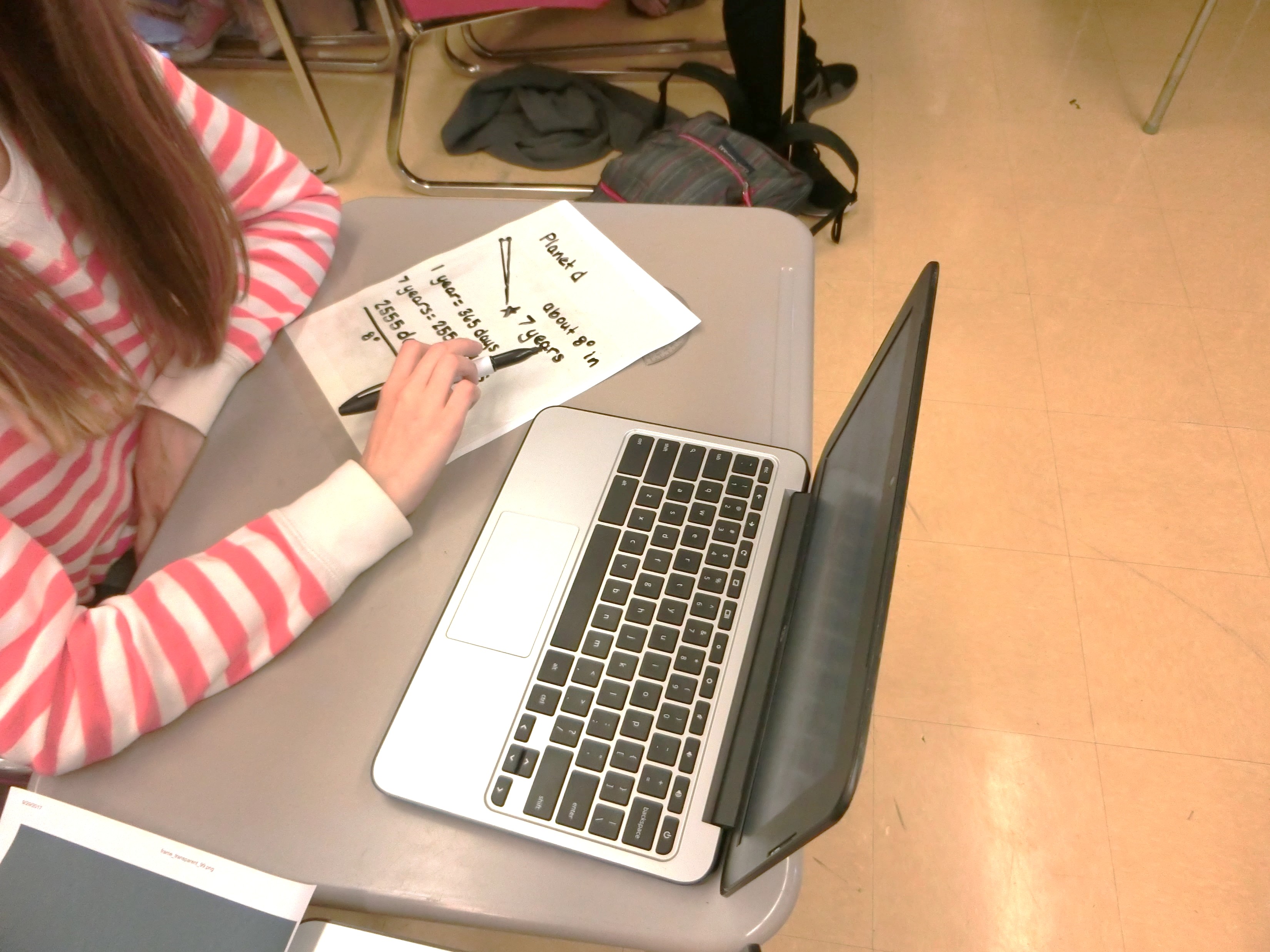 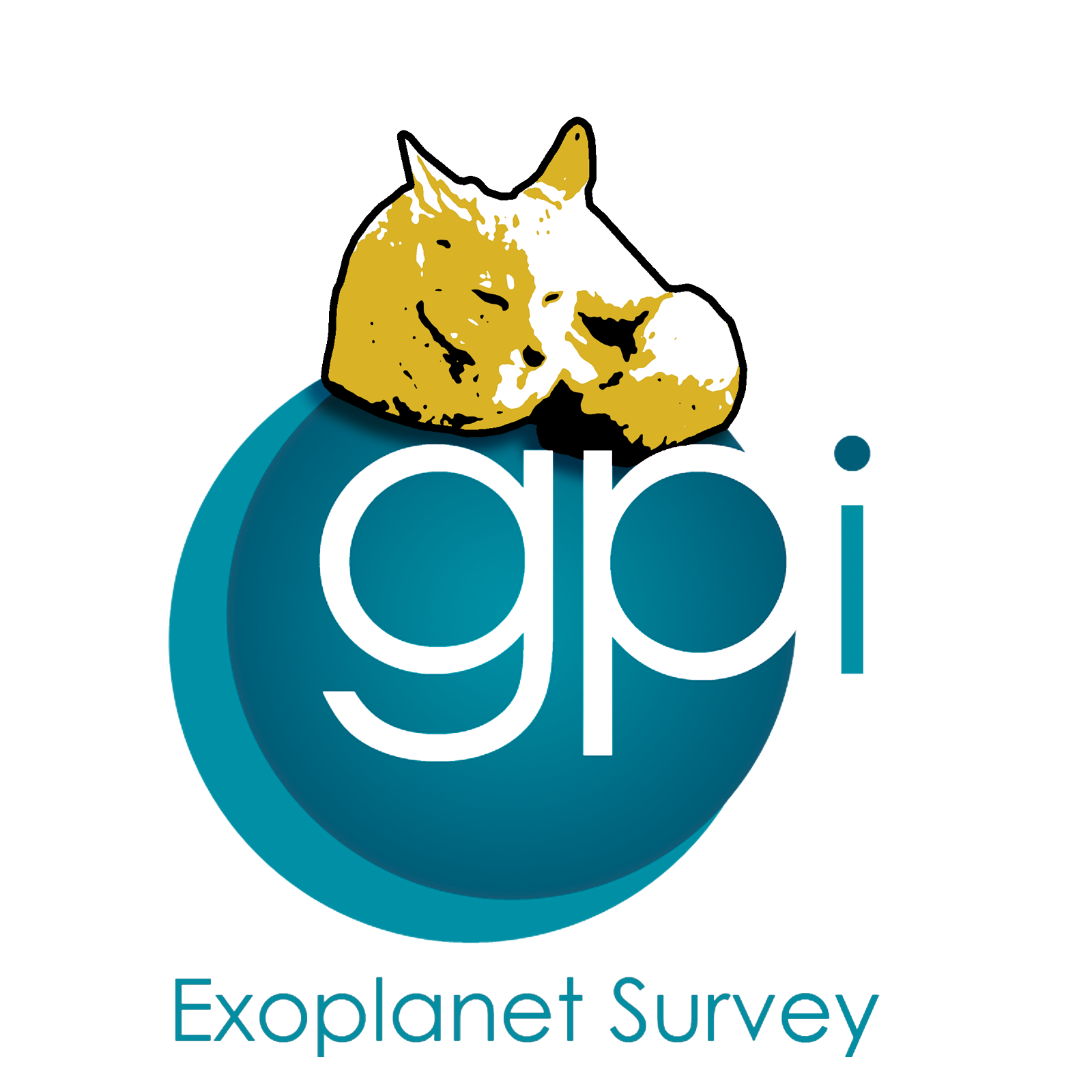 GPI + Keck Orbital Solutions
1 mas astometry with GPI using pyKLIP package
Orbit posteriors from MCMC orbit fitting
Posteriors → REBOUND to look for stable orbits
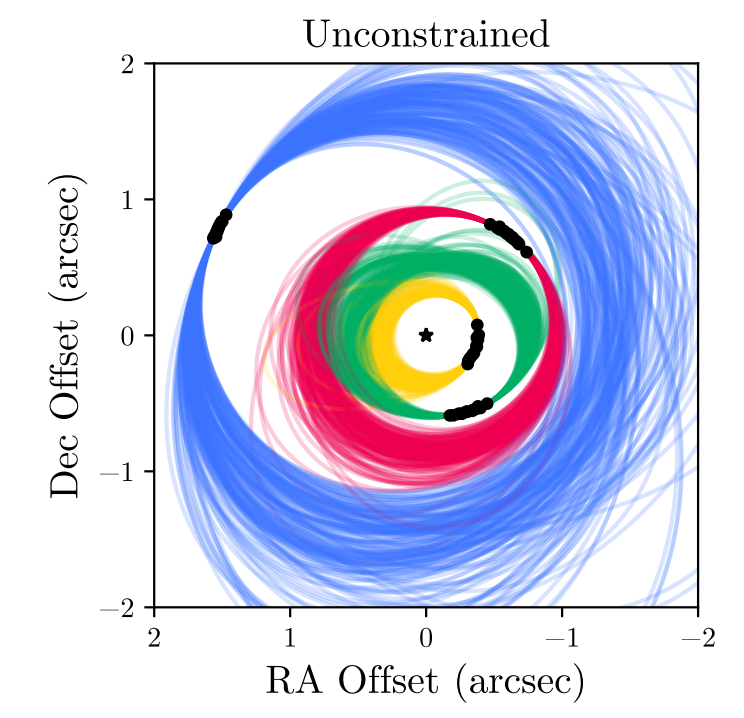 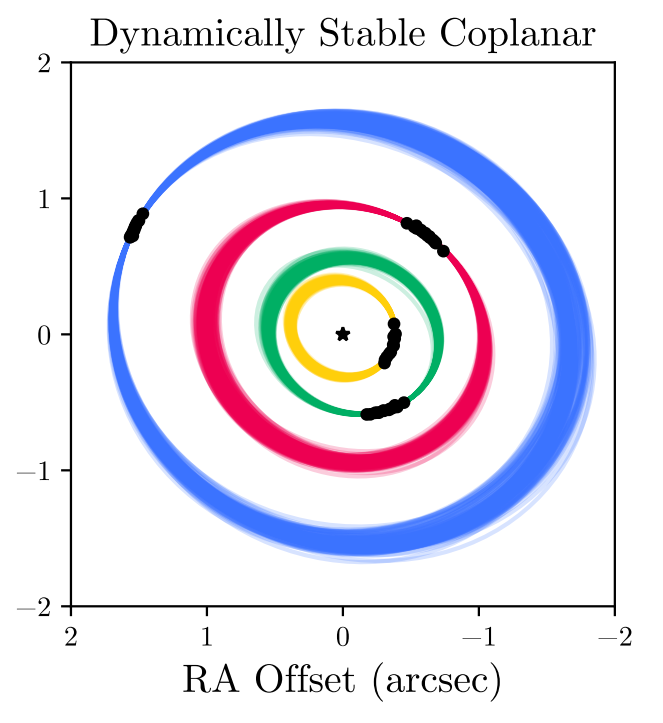 Wang+ in 2018
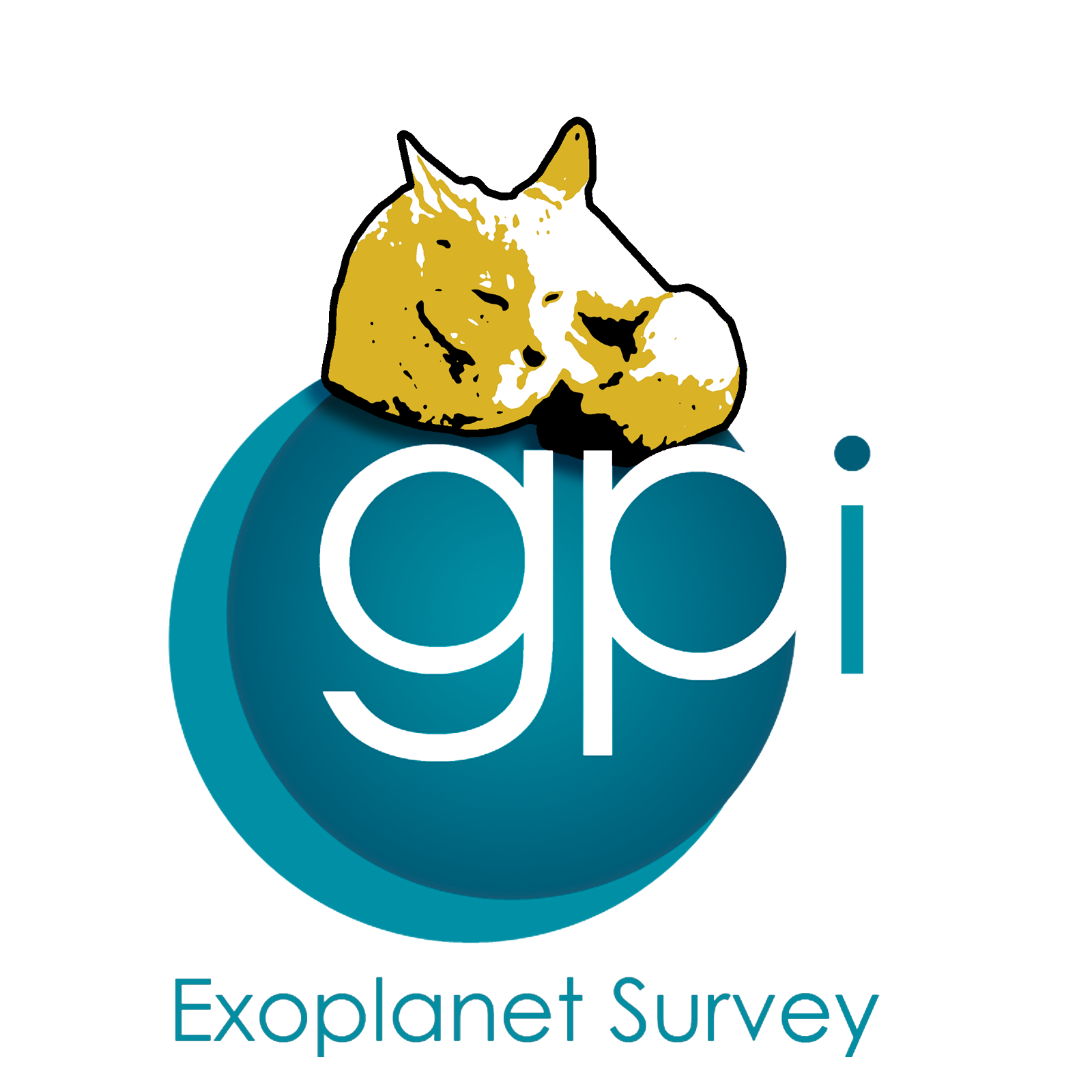 Orbital Constraints
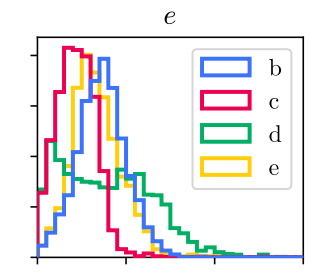 Unconstrained
Planet-disk Coplanarity
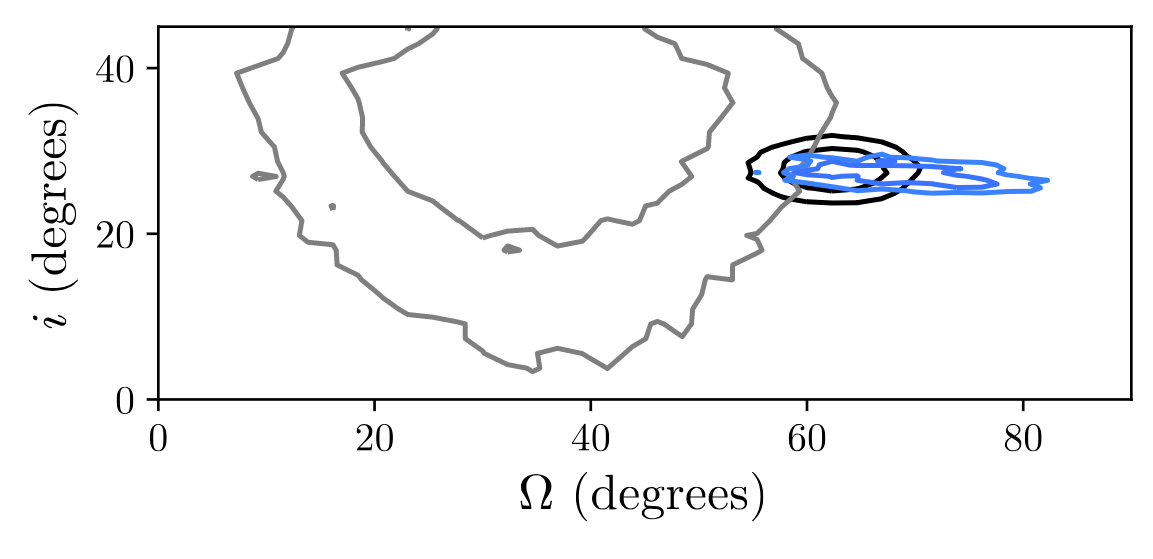 Planets (GPI)
SMA+ALMA
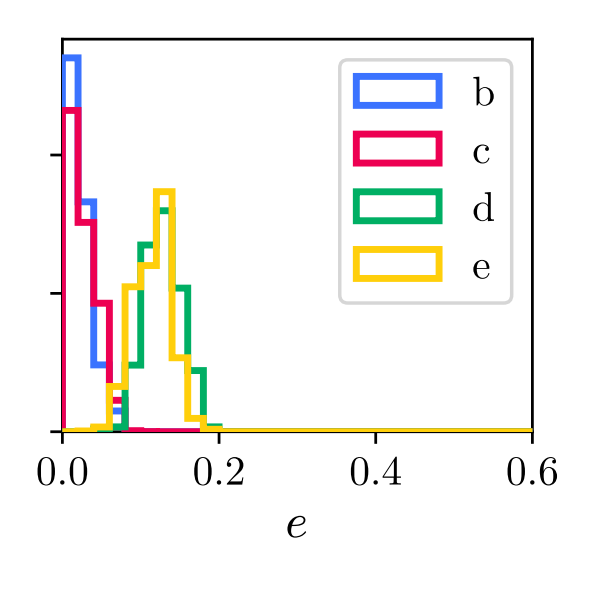 Herschel
Stable Coplanar
Wang+ 2018
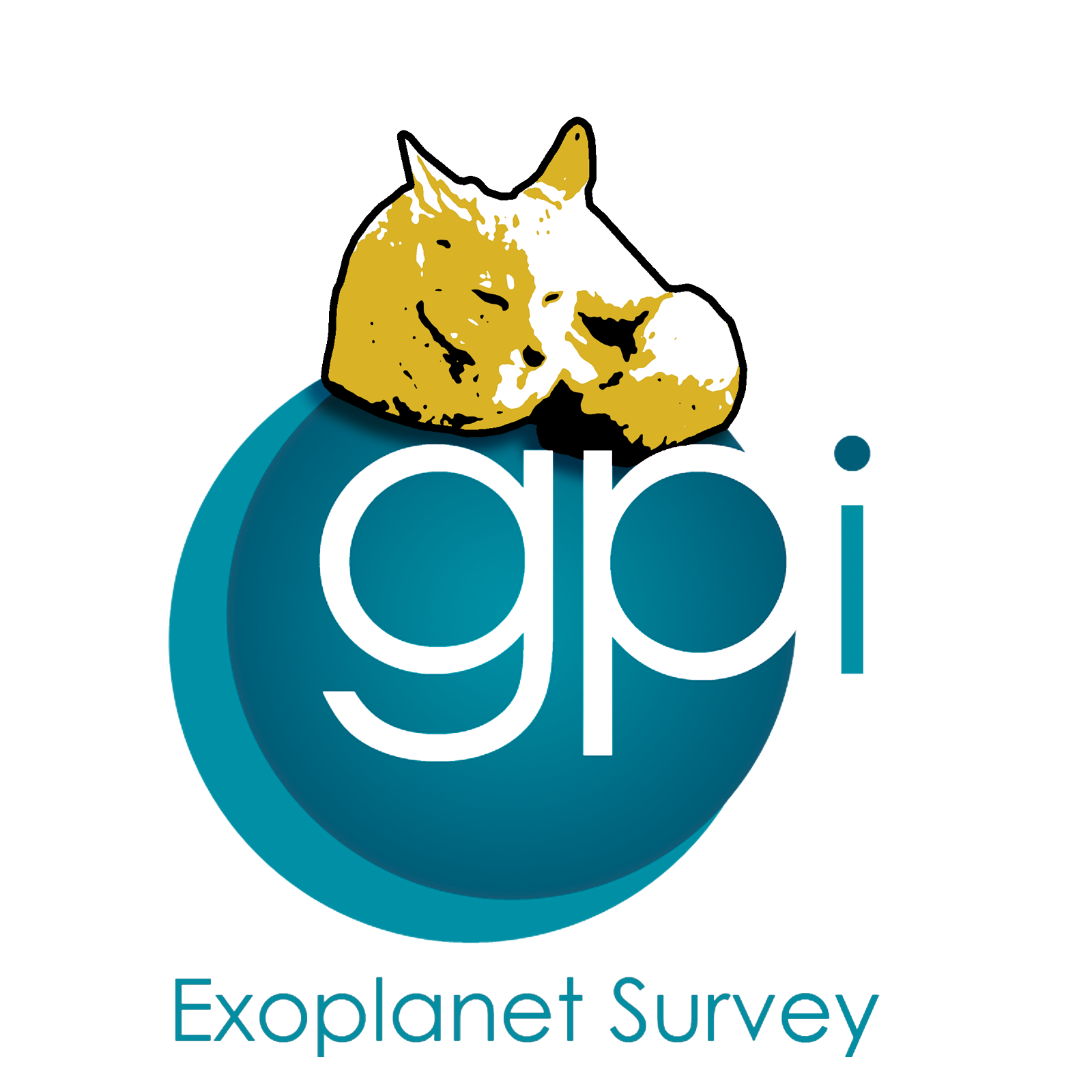 Orbital Resonances
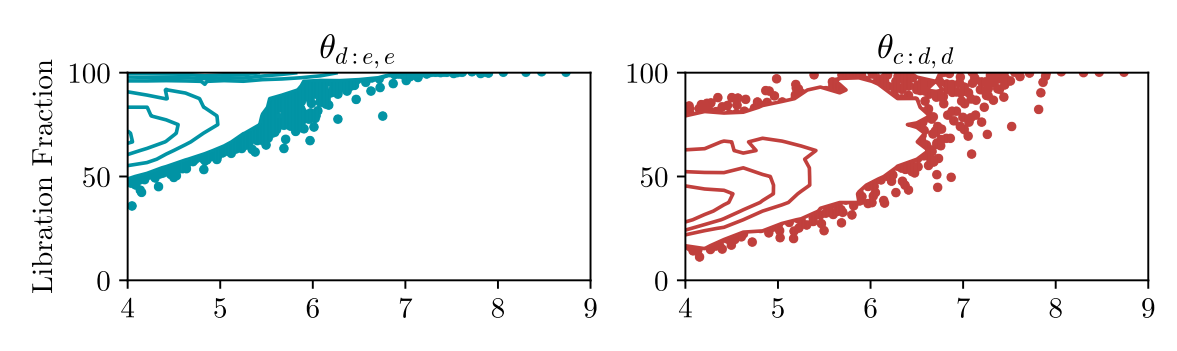 Planets d & e (2:1)
Planets c & d (2:1)
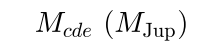 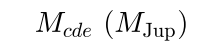 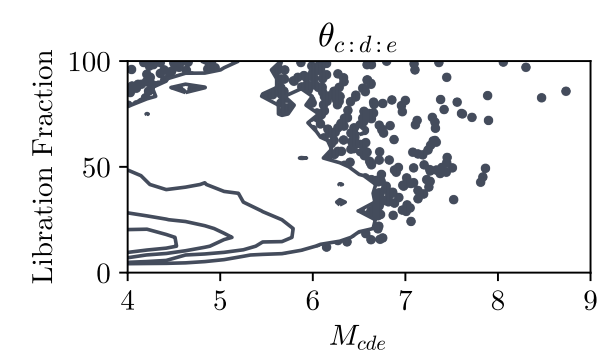 Planets b, c, d, e (8:4:2:1)
Planets c, d, e (4:2:1)
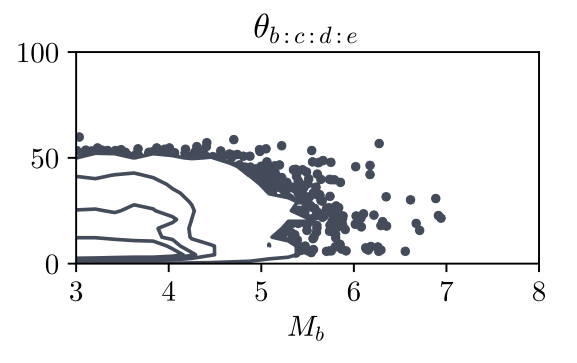 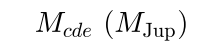 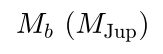 Wang+ 2018
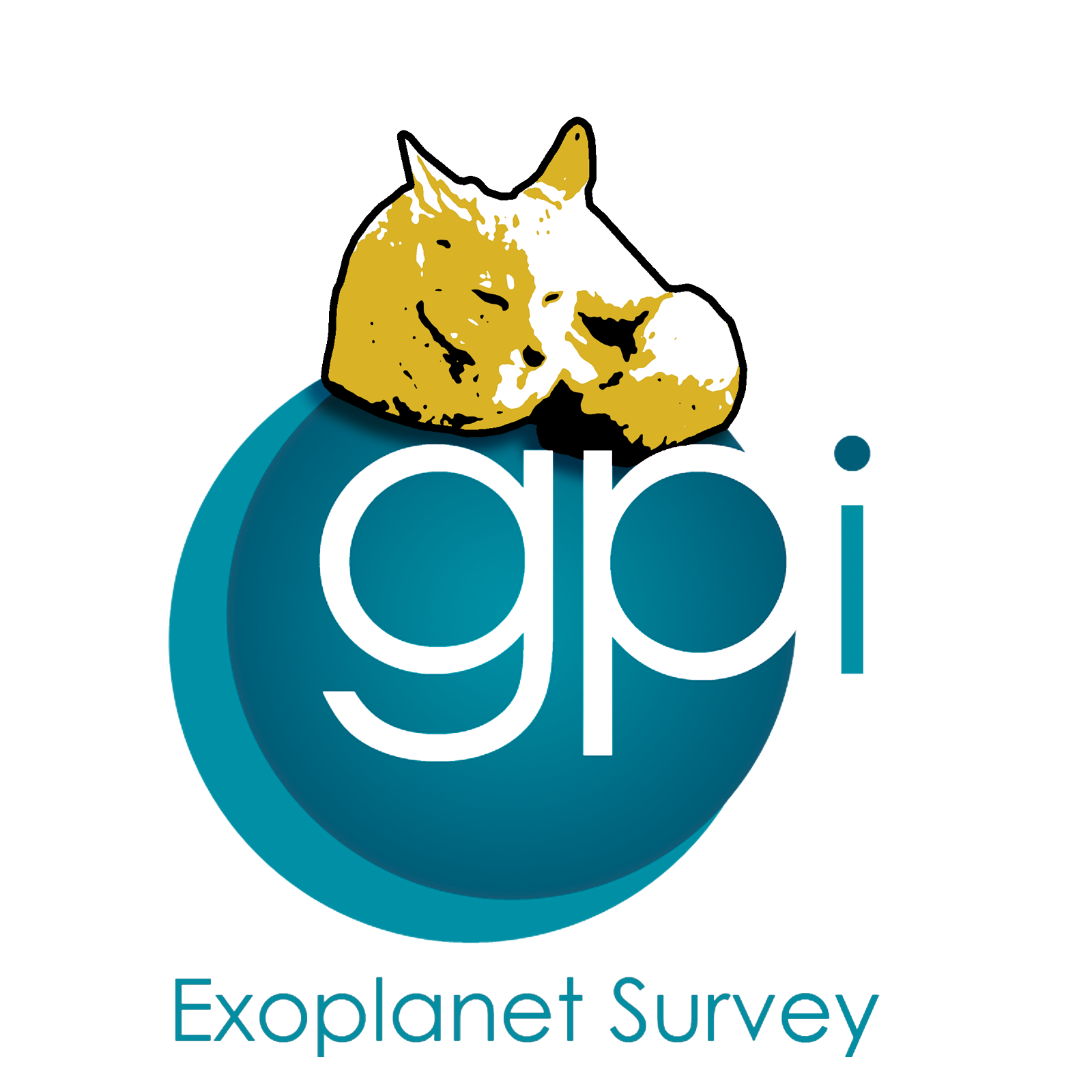 Dynamical Mass Constraints
Dynamical Stability + Luminosity + Hot Start Evolutionary Models
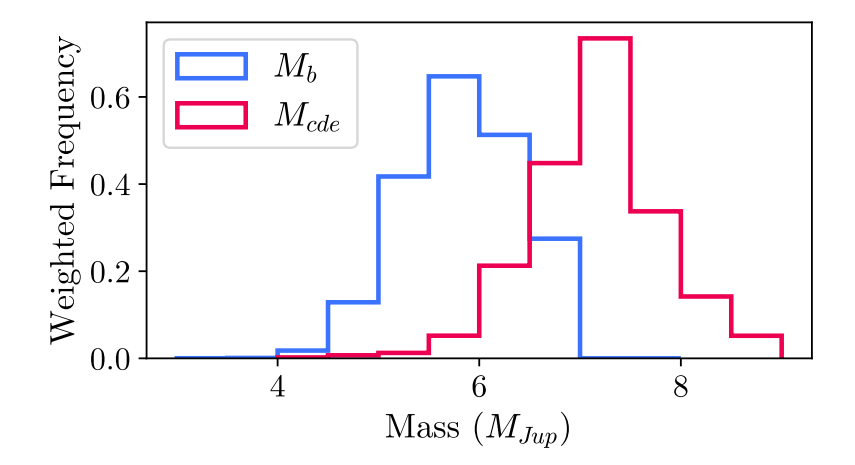 Wang+ 2018
Software Development
pyKLIP for other instruments
orbitize!
Direct imaging orbit fitting (release soon!)
Data Crunching for other exoplanet surveys
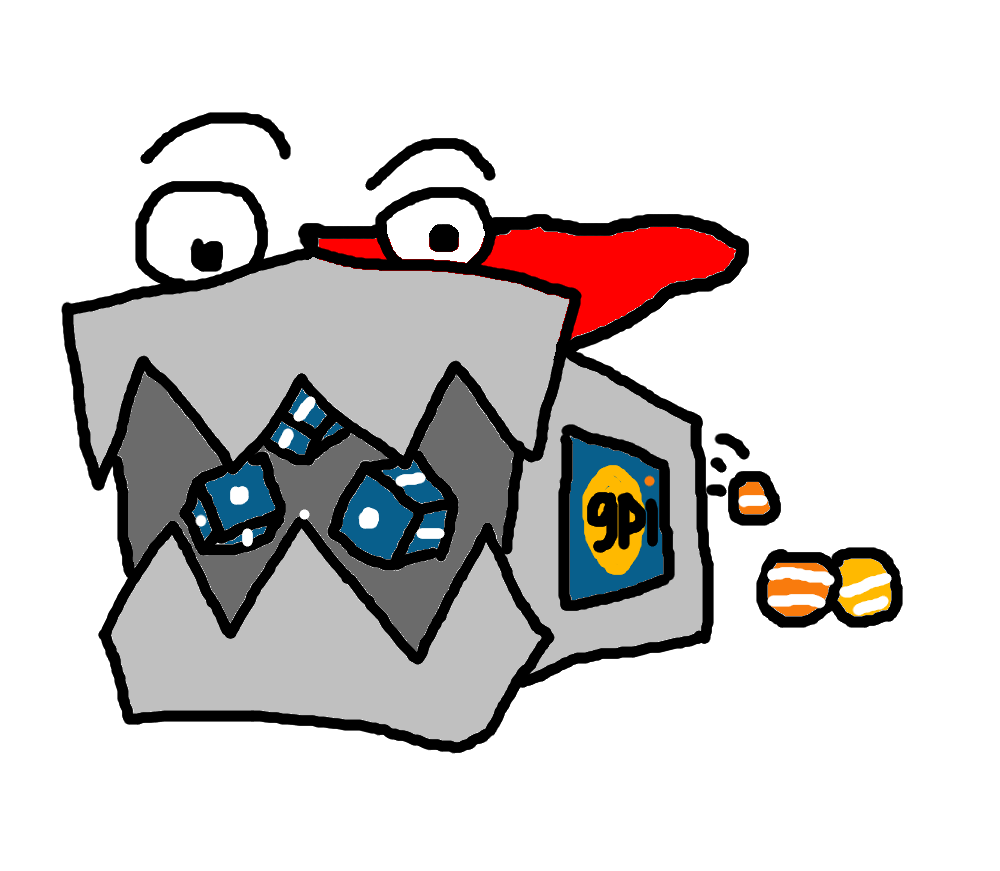 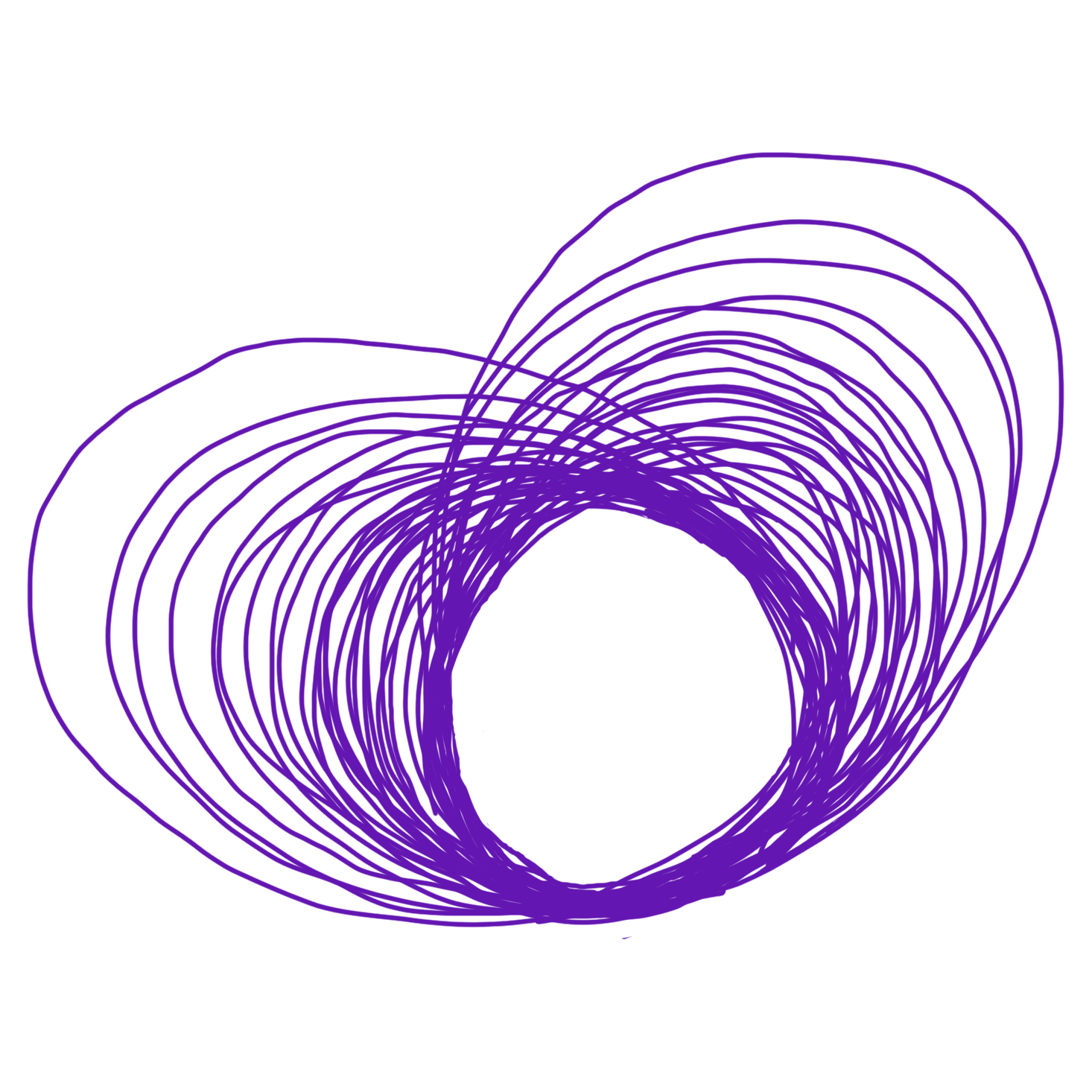 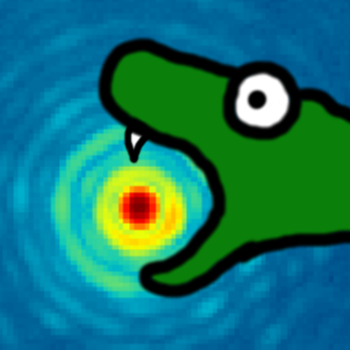 w/ Sarah Blunt, Henry Ngo,
Isabel Angelo, among others